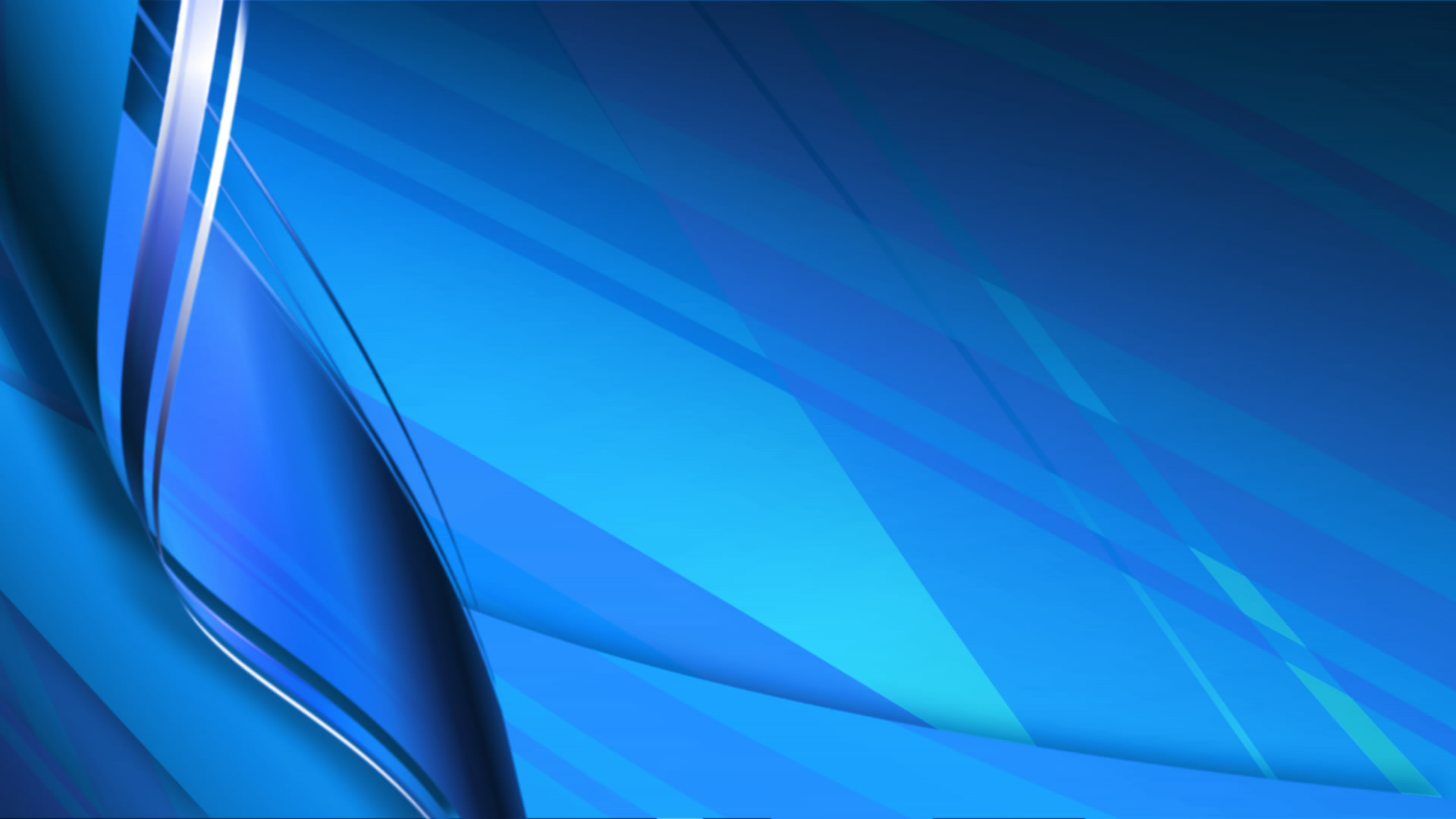 Саратовский областной  методический киновидеоцентр
Министерство культуры Саратовской области
«Повышение эффективности работы модернизированных кинозалов, 
открытых в 2016-2019 г.г. в населенных пунктах Саратовской области 
с численностью населения до 500 тысяч человек»
семинар-совещание
11 декабря 2019 года
Саратов
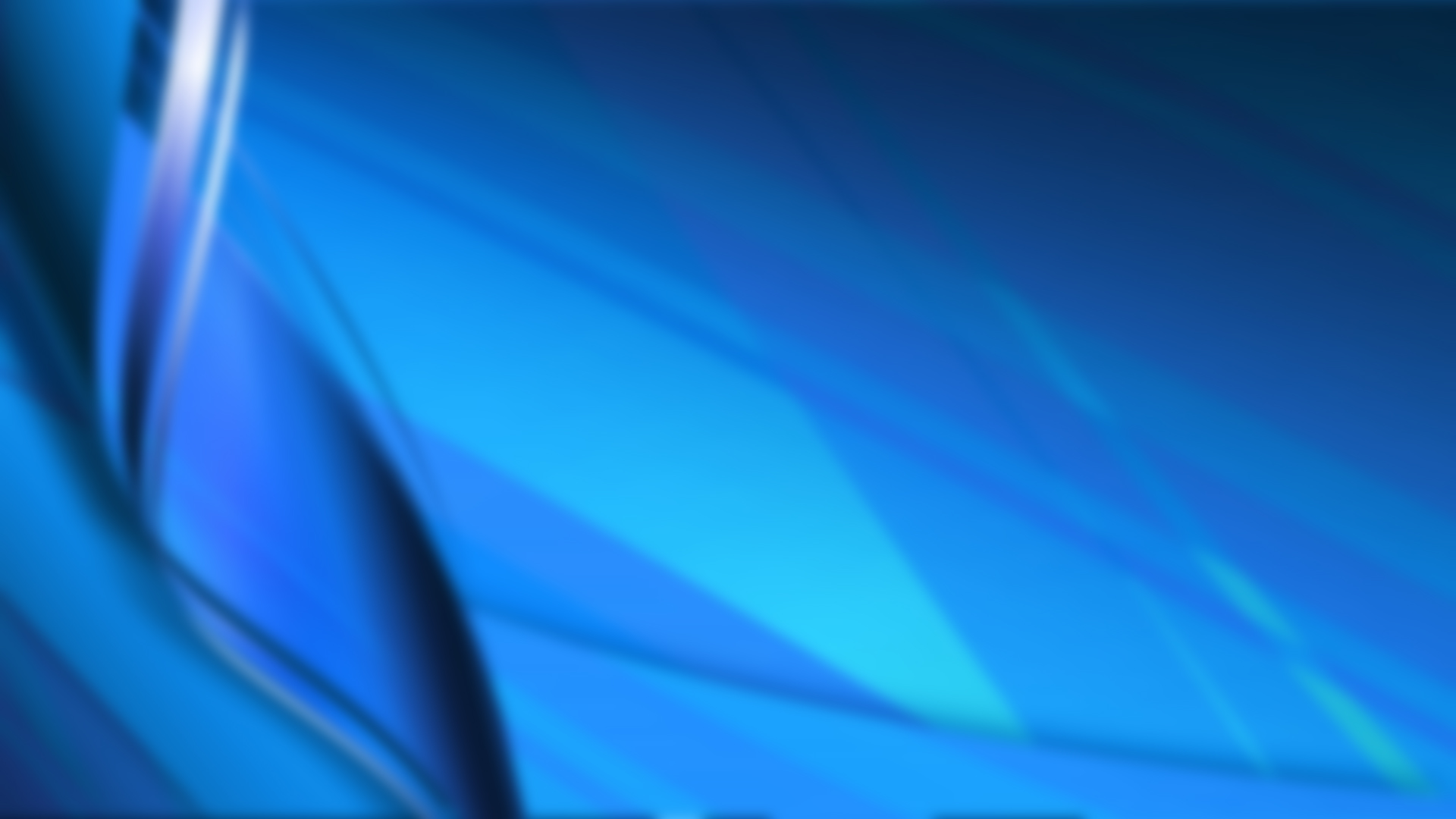 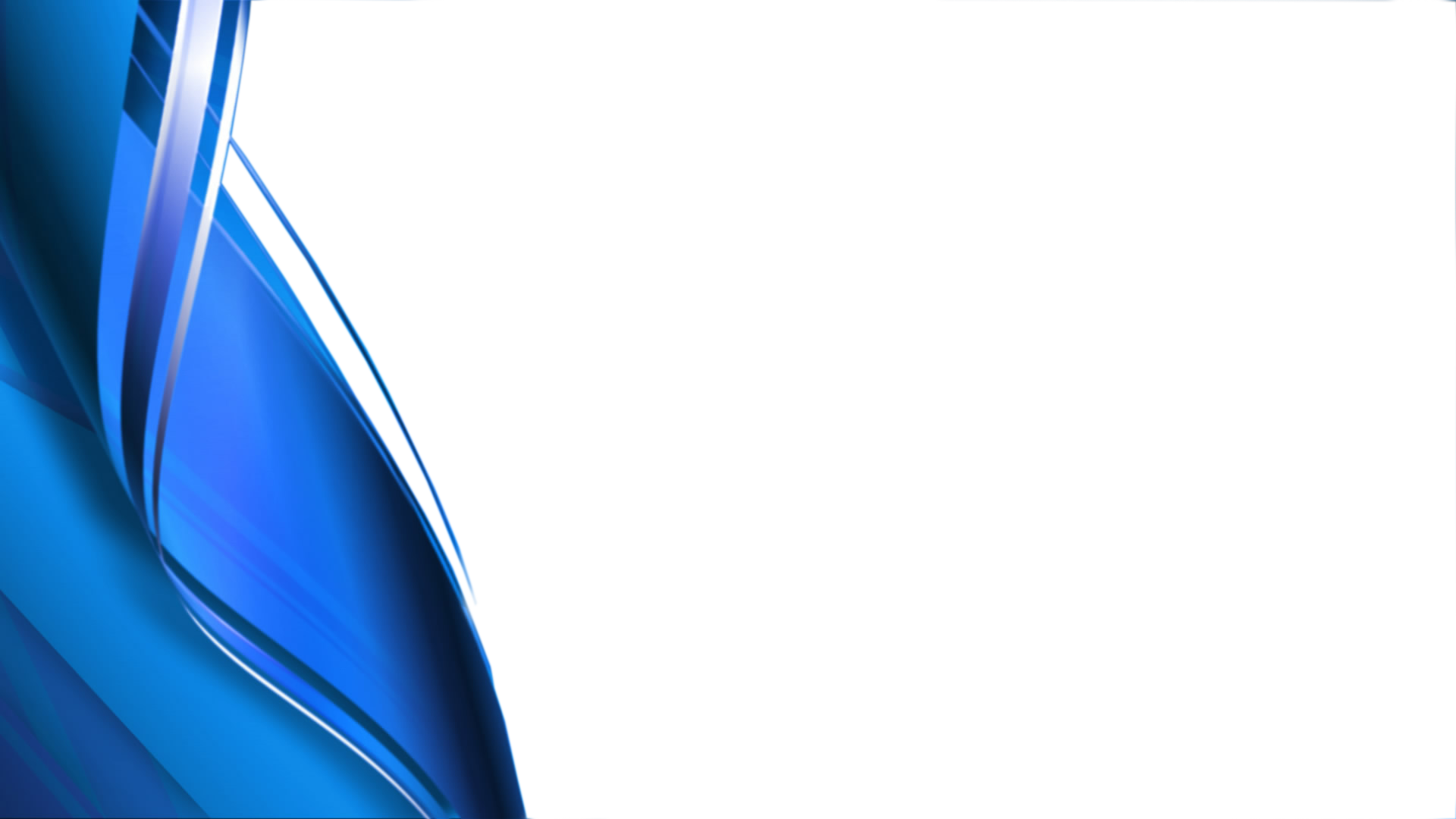 «Об эффективности работы модернизированных кинозалов Саратовской области»
«О совместной деятельности министерства культуры области и органов местного самоуправления 
по модернизации открытых в 2016-2019 годах 
муниципальных кинозалов 
и задачах на 2020 год»
Татьяна Анатольевна Гаранина                            министр культуры области
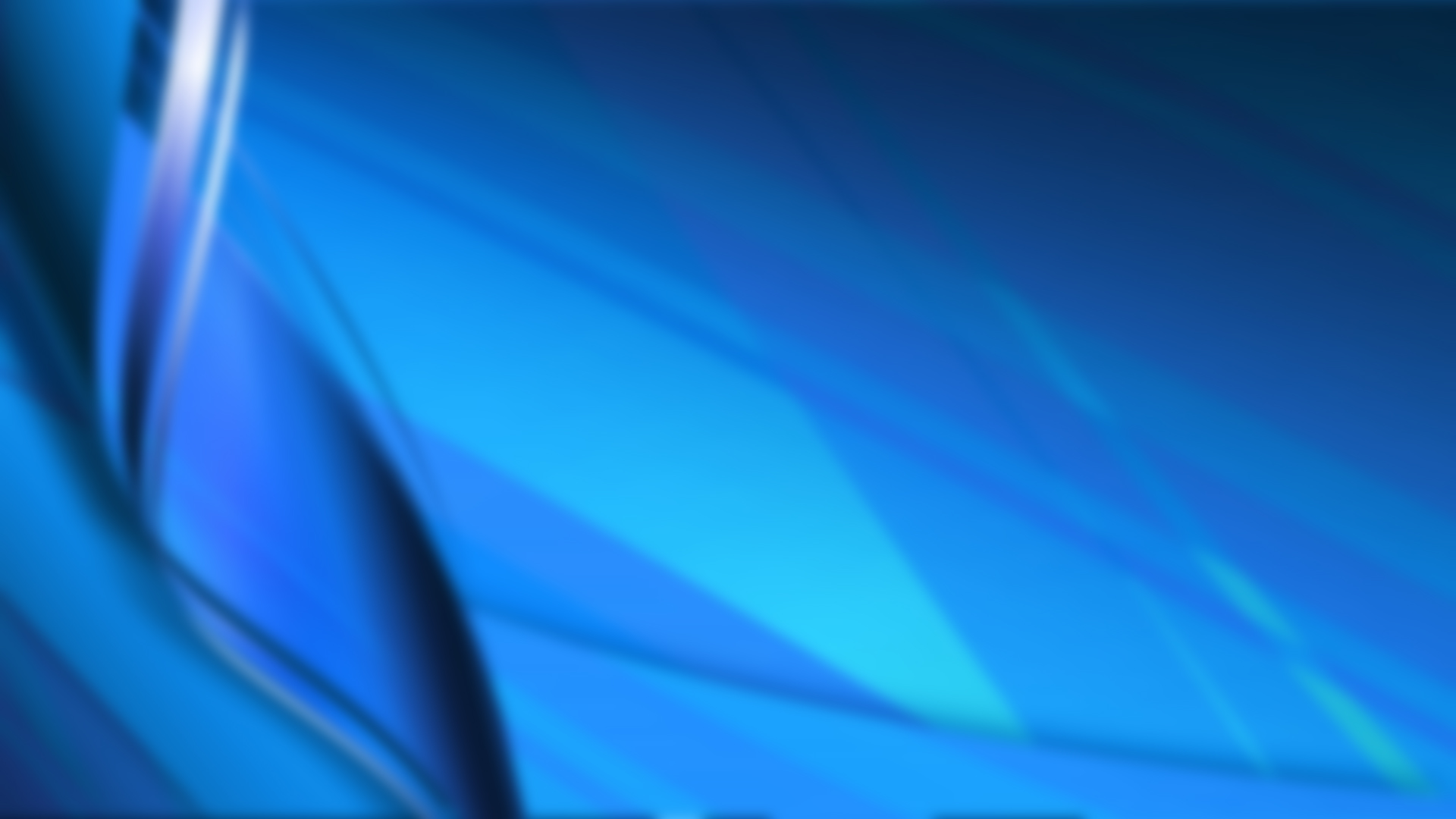 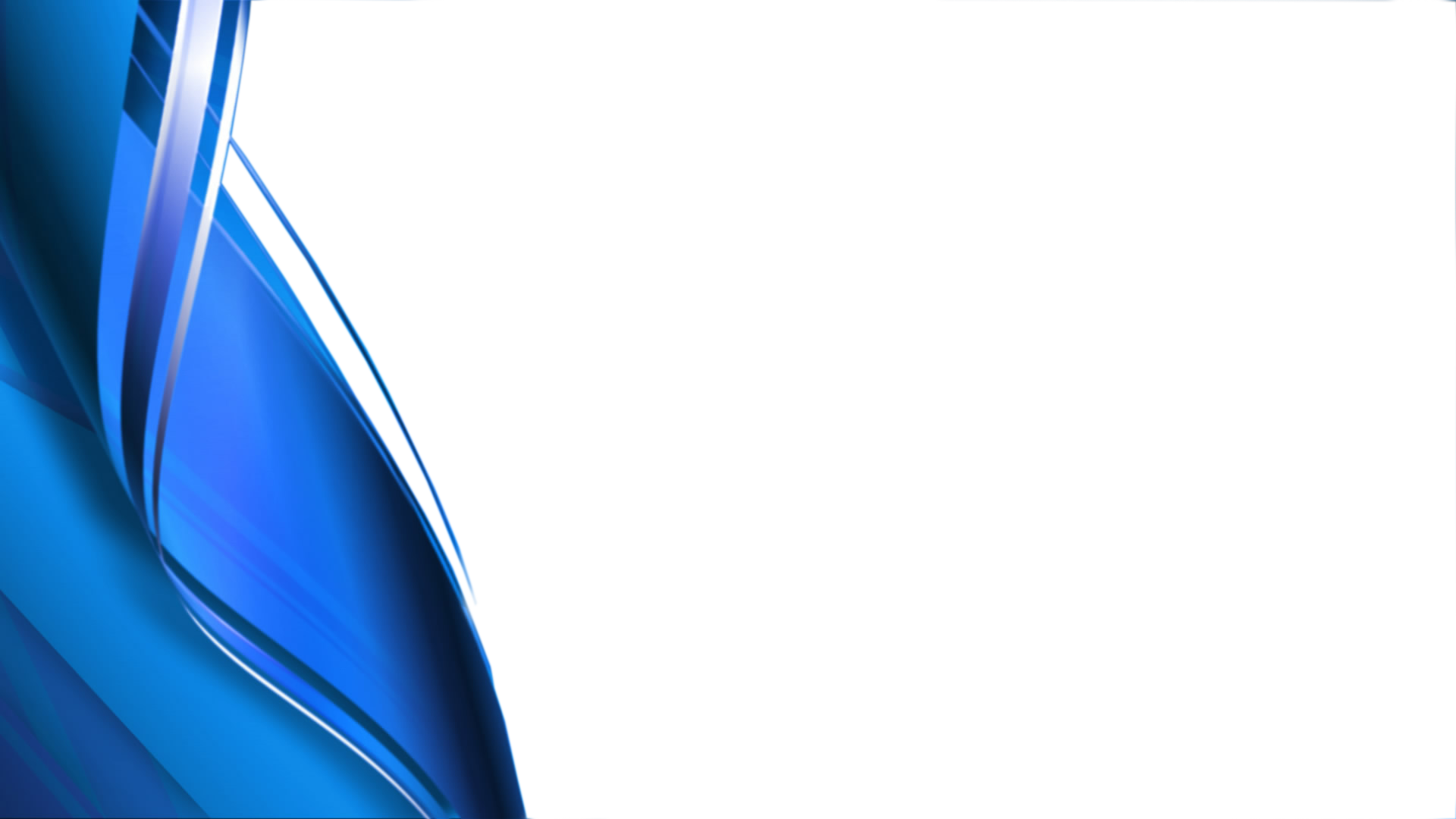 «Об эффективности работы модернизированных кинозалов Саратовской области»
Всероссийская программа поддержки кинозалов 
в населенных пунктах России с численностью до 500 тыс. человек (2015-2018)
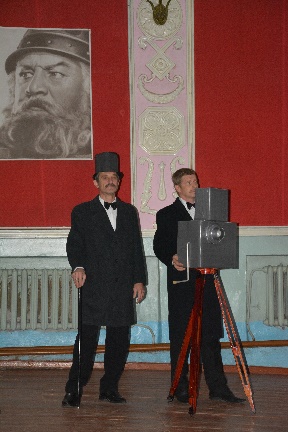 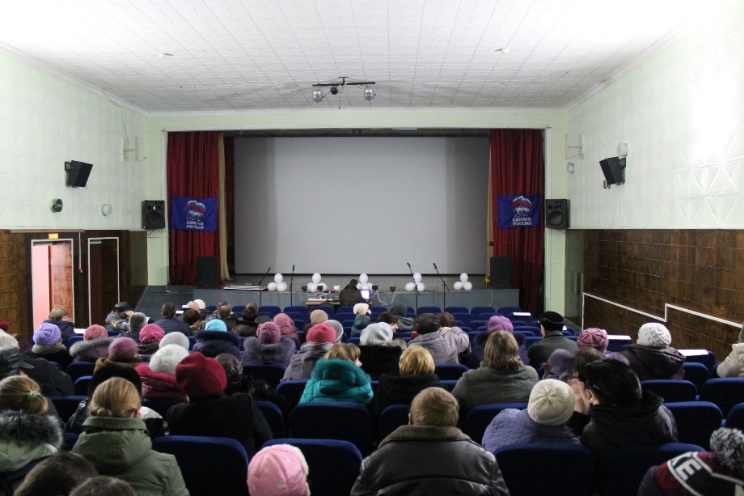 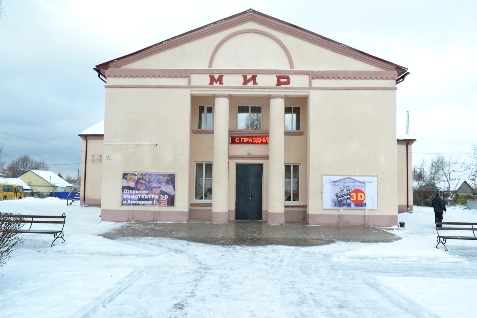 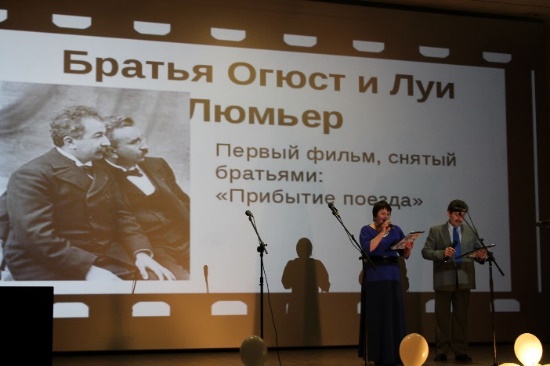 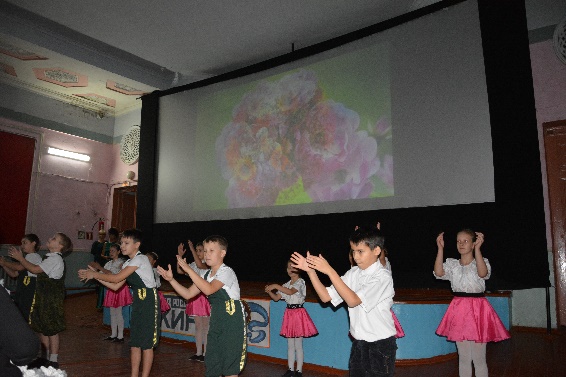 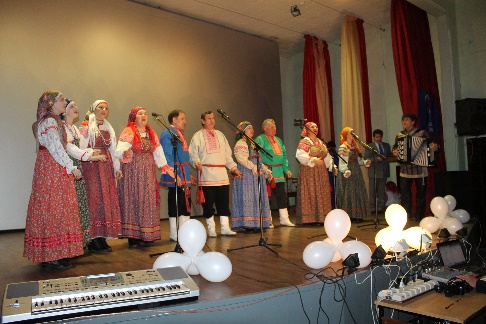 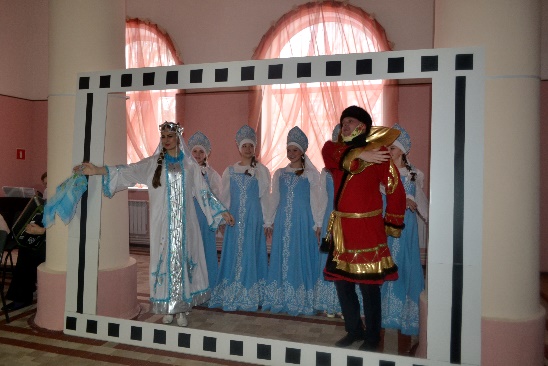 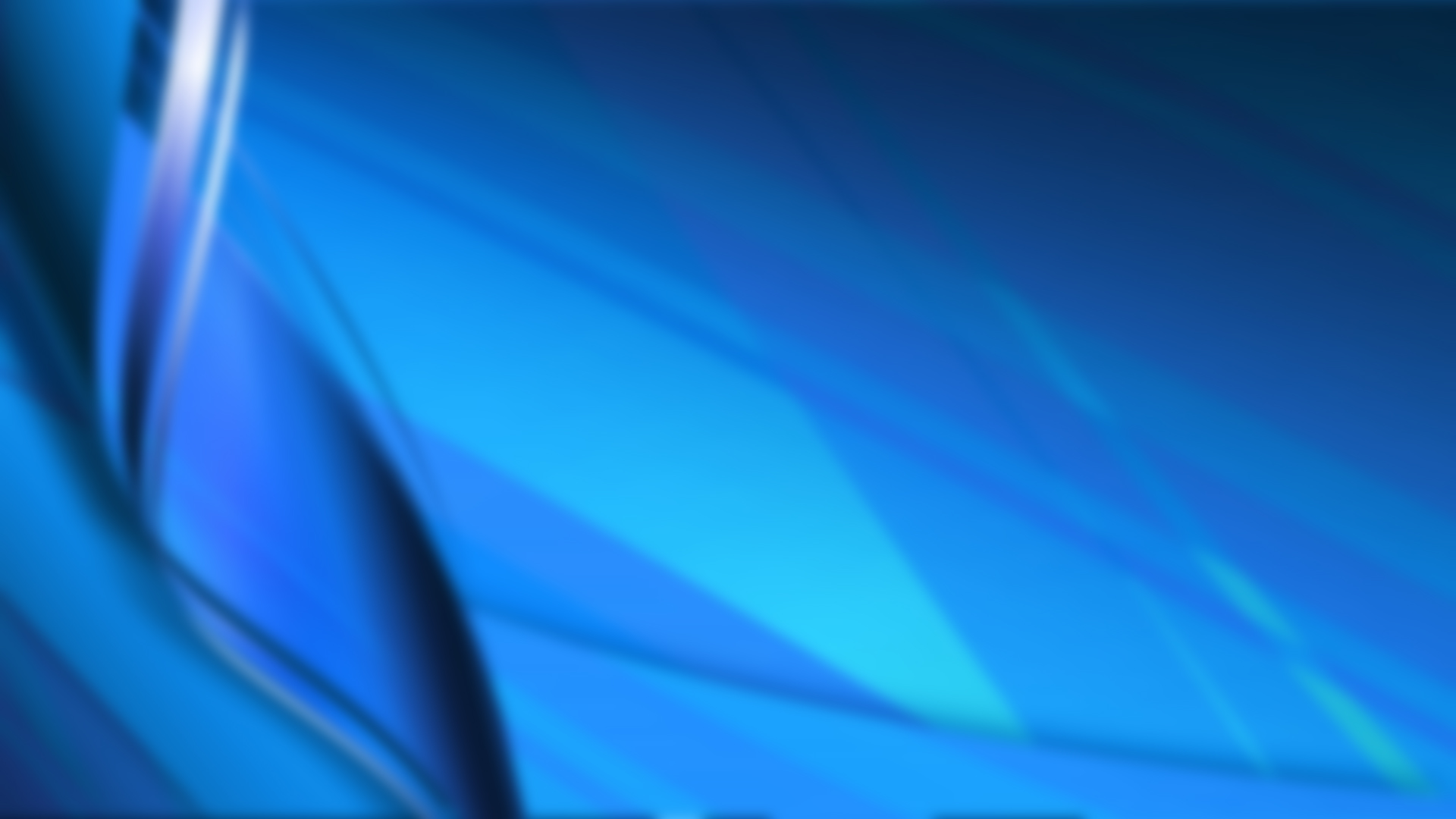 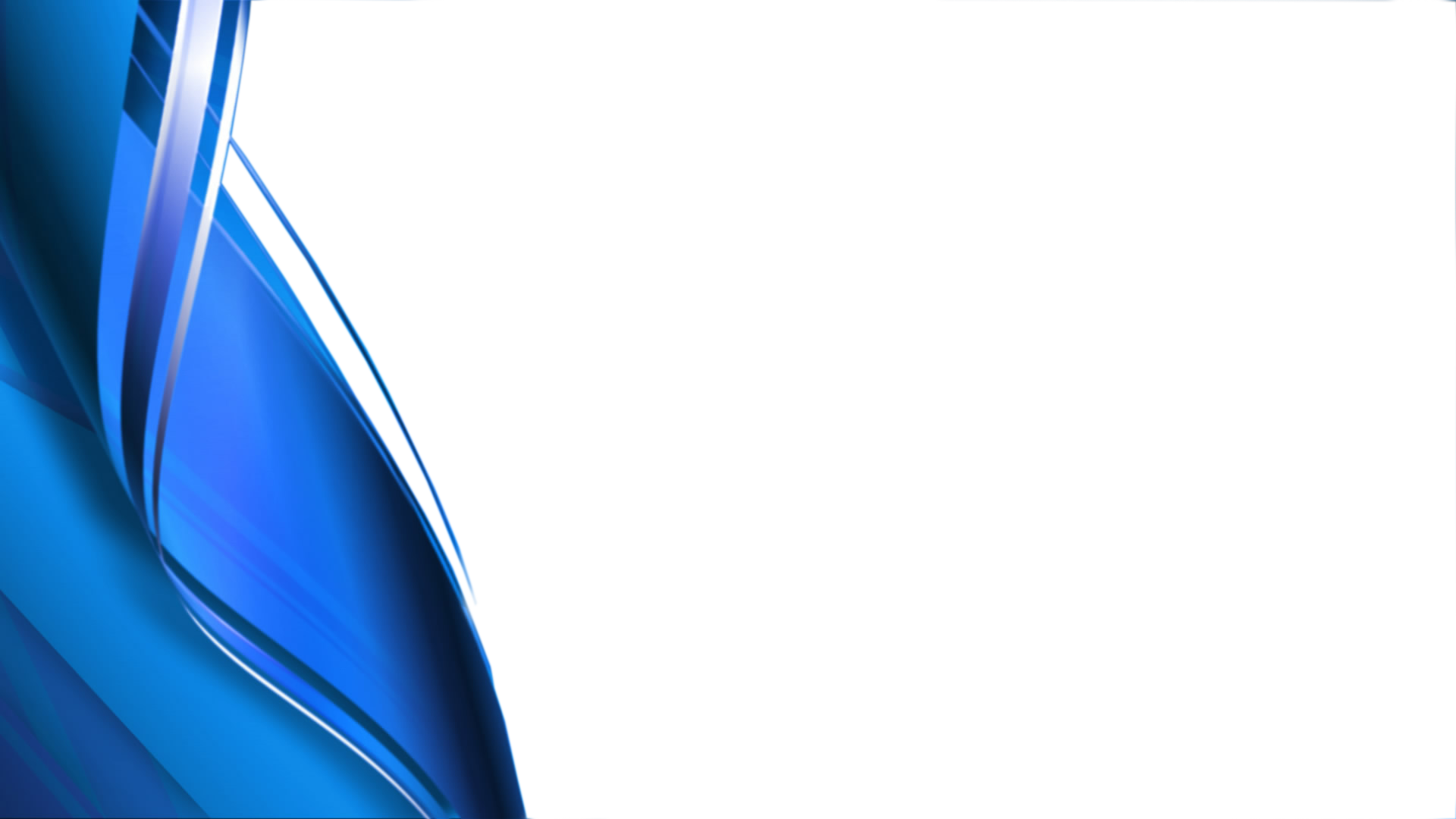 «Об эффективности работы модернизированных кинозалов Саратовской области»
Всероссийская программа поддержки кинозалов 
в населенных пунктах России 
с численностью до 500 тыс. человек (2015-2018)
Саратовская область: 

5-е место в рейтинге регионов РФ 
    по количеству модернизированных кинозалов
26 кинозалов в 20 населенных пунктах,  
    из них 17 муниципальных кинозалов в 16 населенных пунктах области
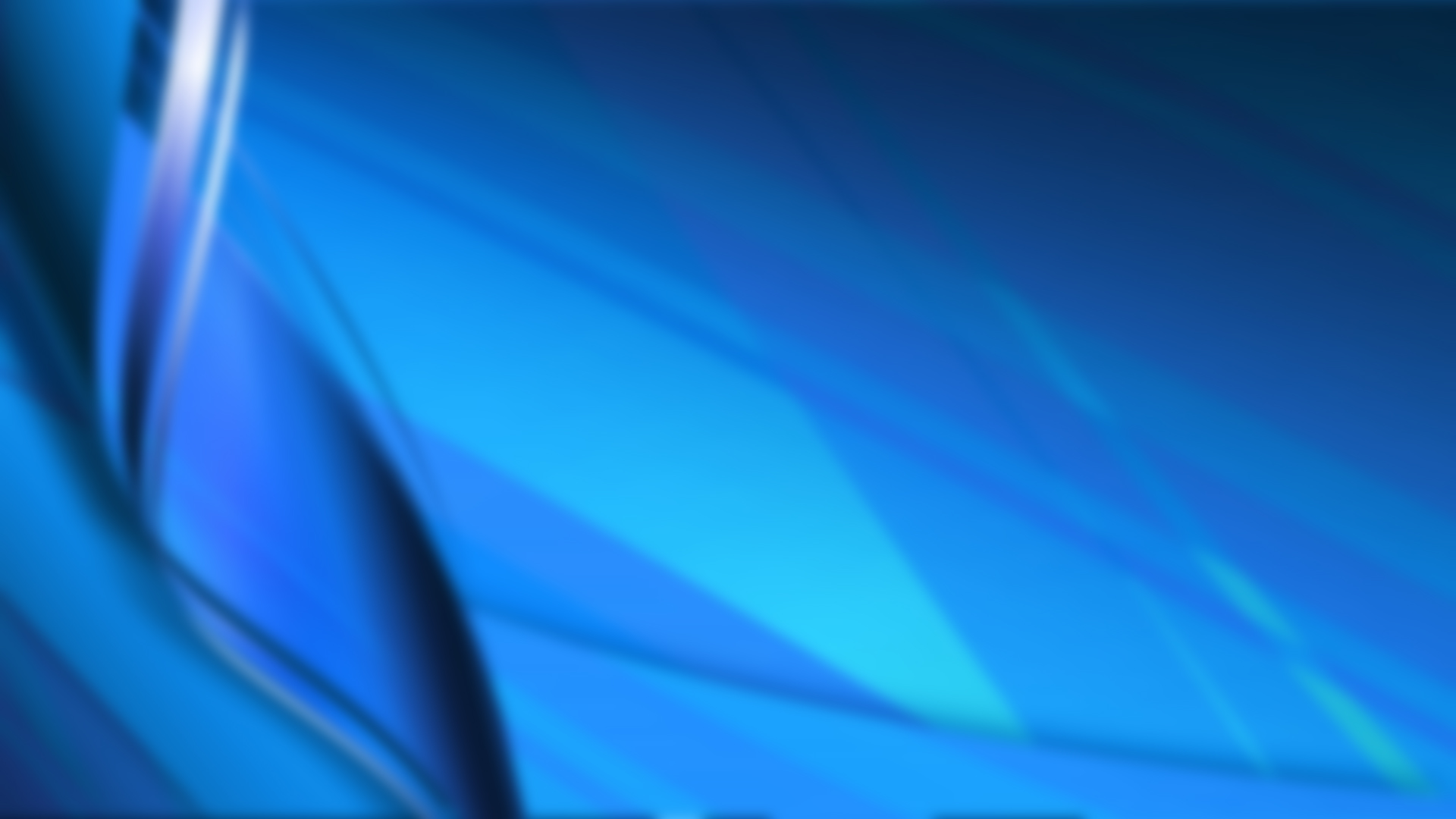 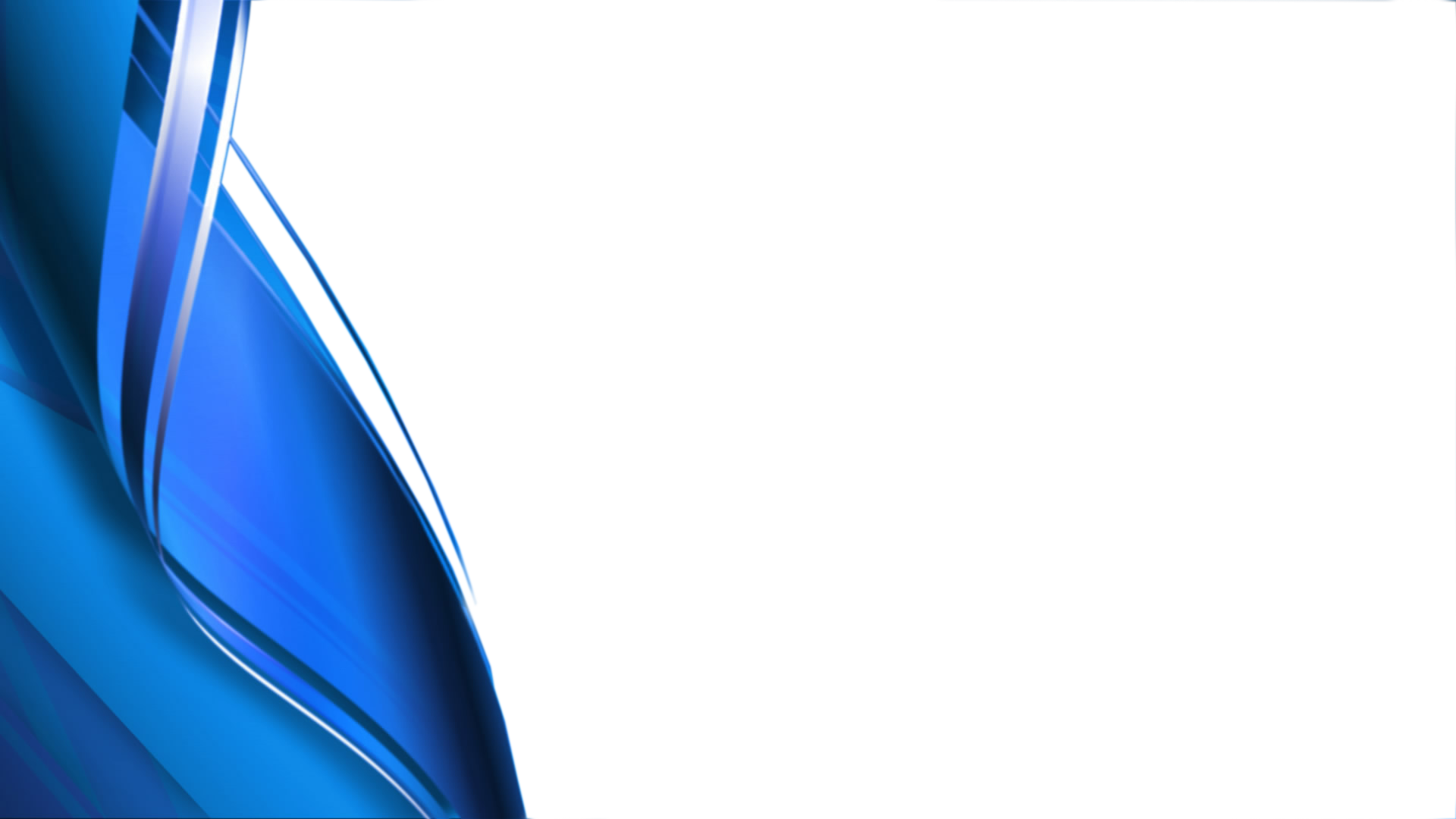 «Об эффективности работы модернизированных кинозалов Саратовской области»
Всероссийская программа поддержки кинозалов 
в населенных пунктах России 
с численностью до 500 тыс. человек (2015-2018)
Саратовская область: 
создано 5254 новых зрительских мест в 17 муниципальных кинозалах
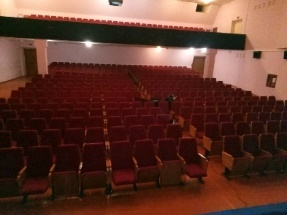 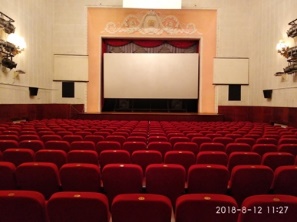 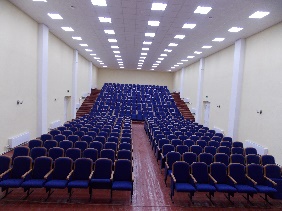 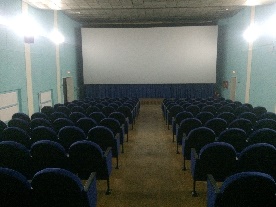 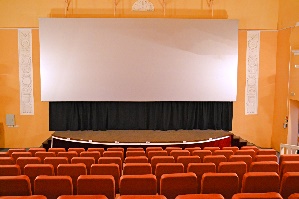 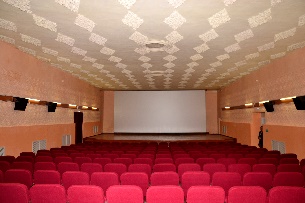 привлечено 130 млн рублей государственных инвестиций:
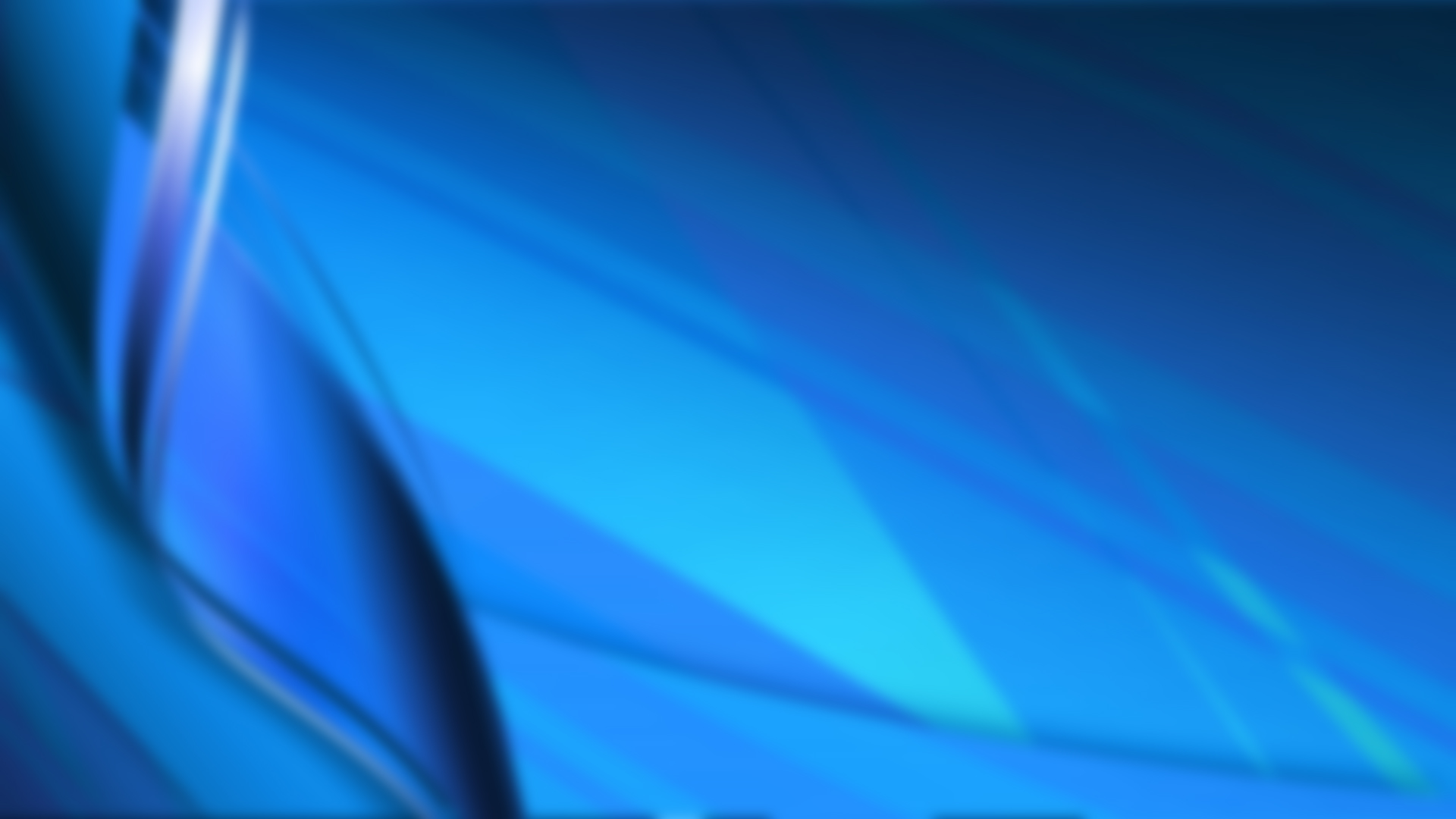 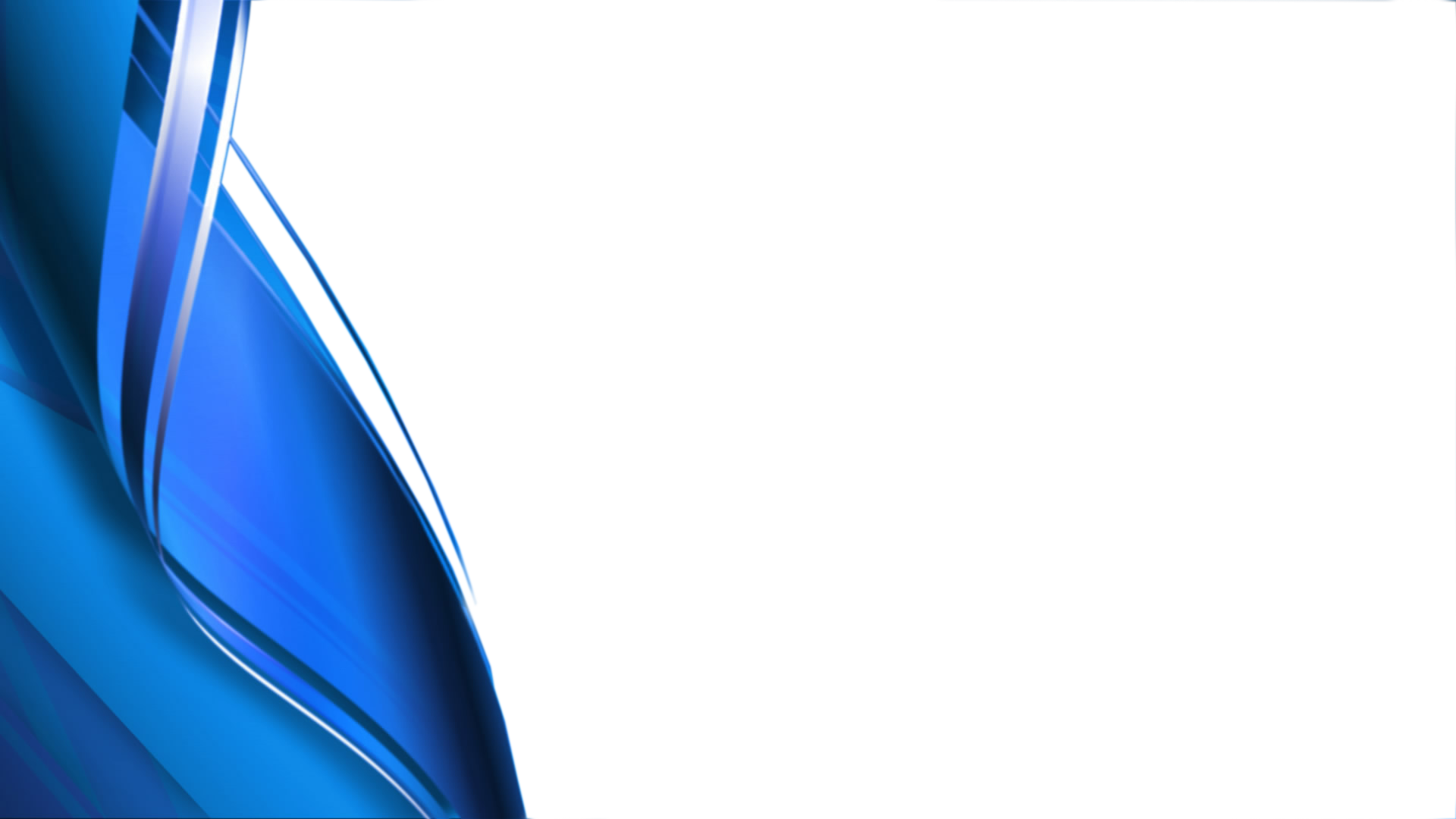 «Об эффективности работы модернизированных кинозалов Саратовской области»
Всероссийская программа поддержки кинозалов 
в населенных пунктах России 
с численностью до 500 тыс. человек (2015-2018)
Саратовская область: 
 
473 331 зрителей получили доступ к современному цифровому кино
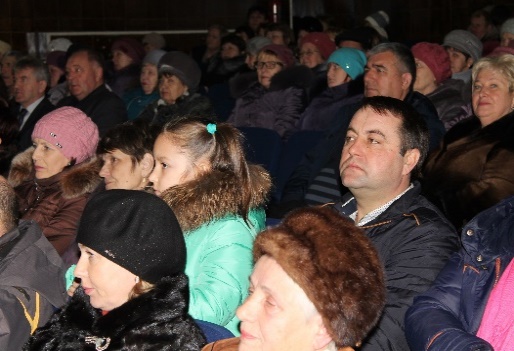 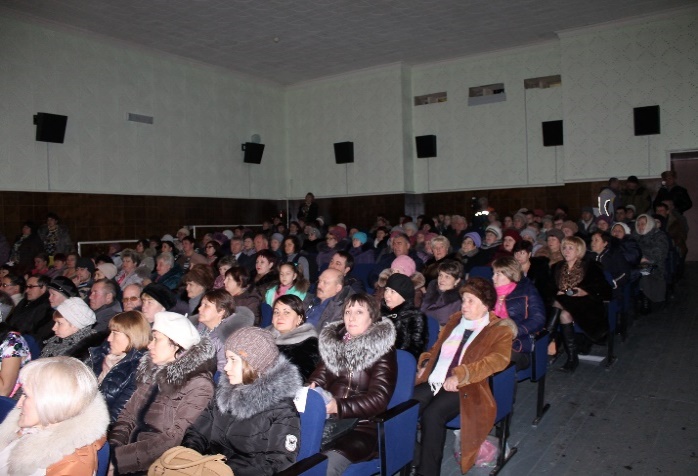 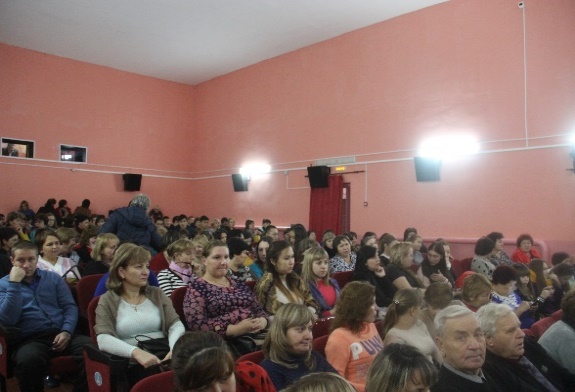 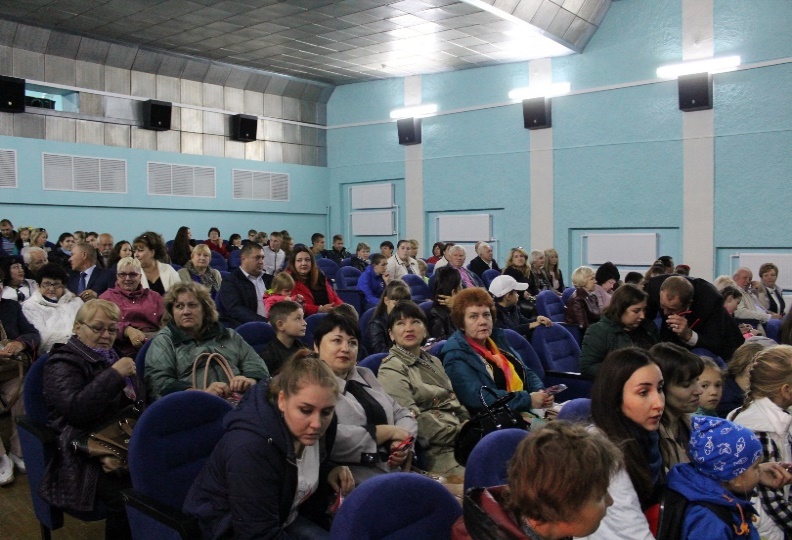 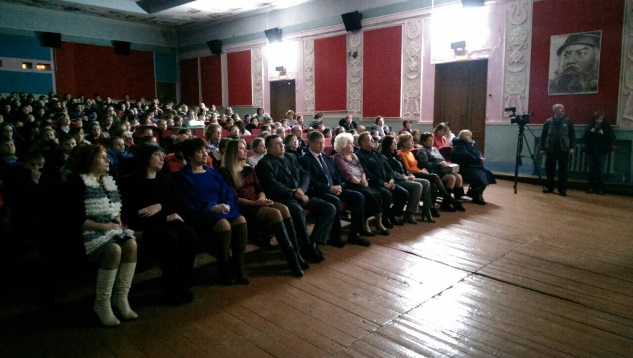 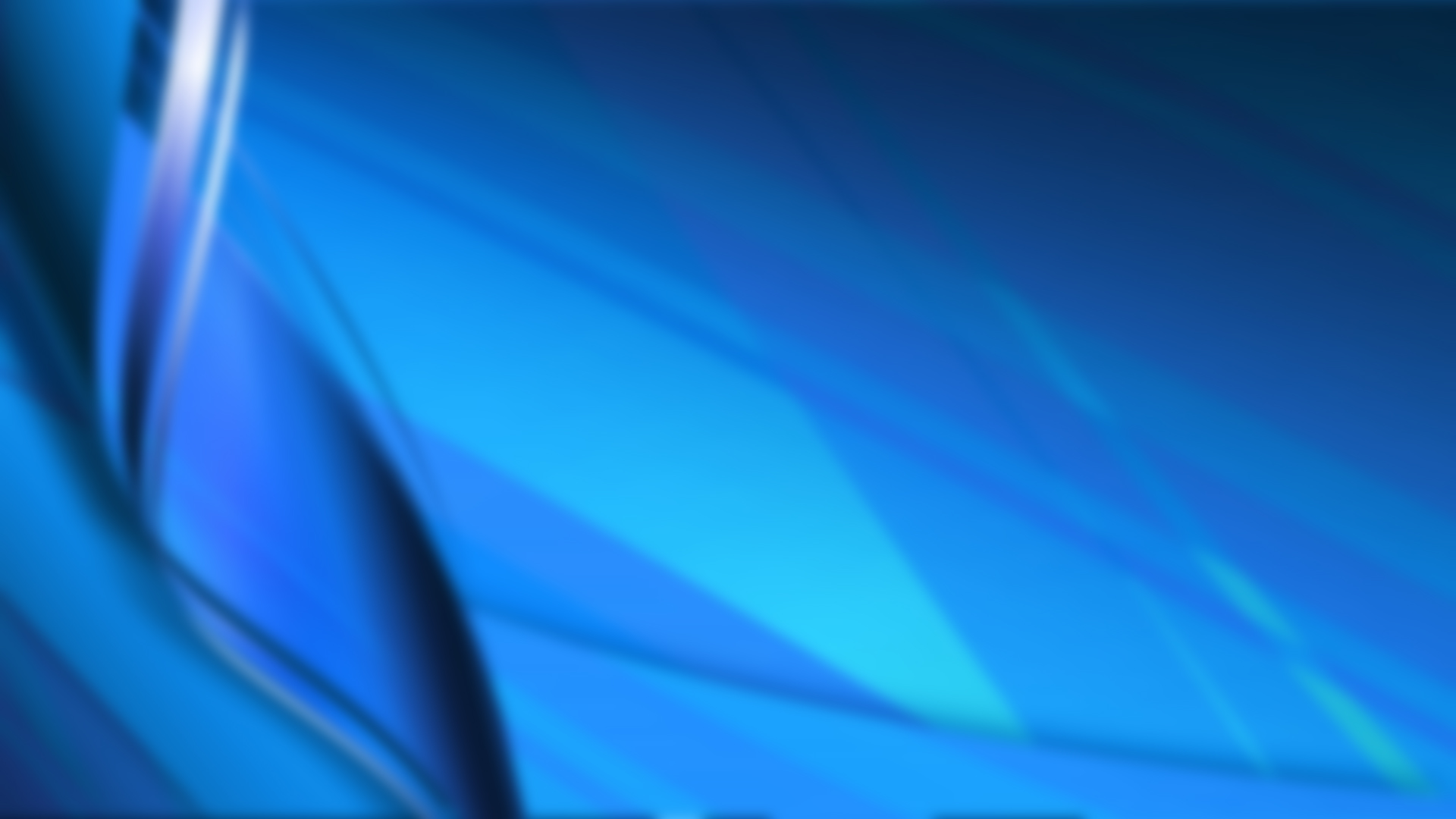 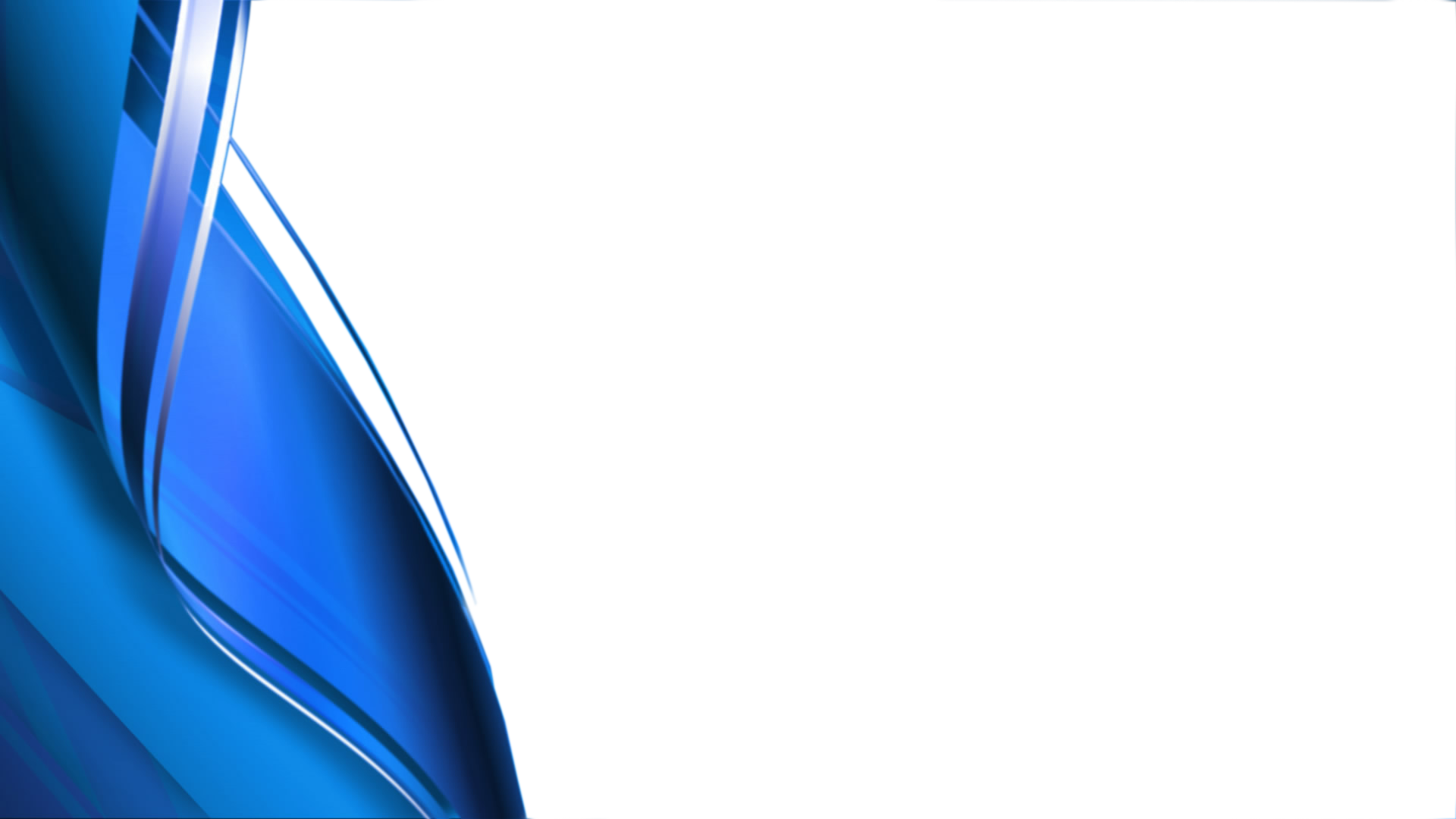 «Об эффективности работы модернизированных кинозалов Саратовской области»
Национальный проект «Культура» 2019-2024 г.г.
Федеральный проект «Культурная среда»		
Программа поддержки кинозалов
Саратовская область: 
2019 год - открылись 4 модернизированных кинозала:

г. Балаково (частный кинозал)

г. Шиханы

с. Ивантеевка

р.п. Духовницкое
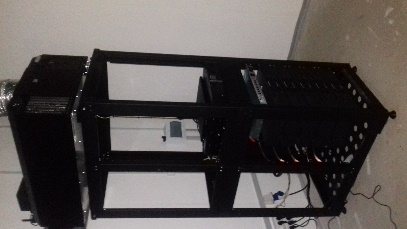 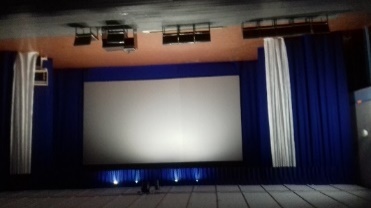 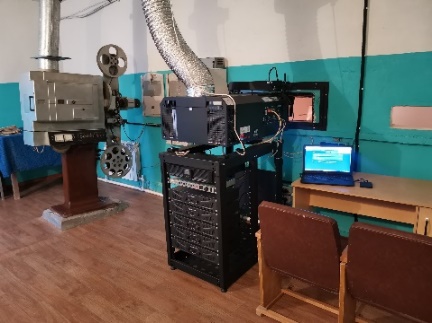 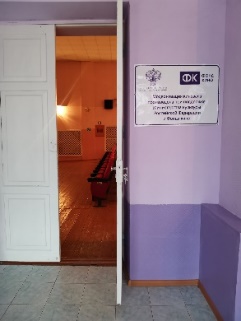 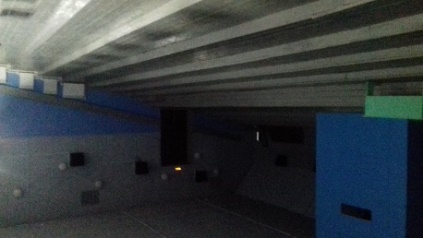 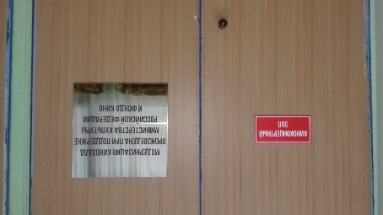 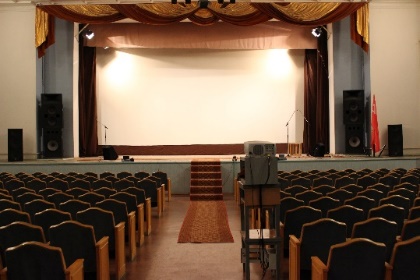 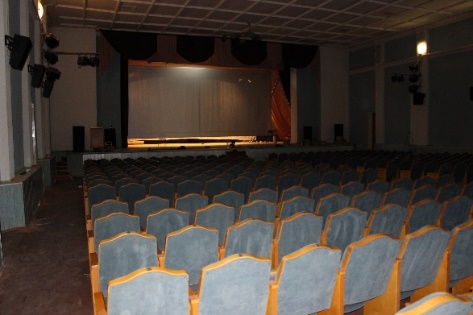 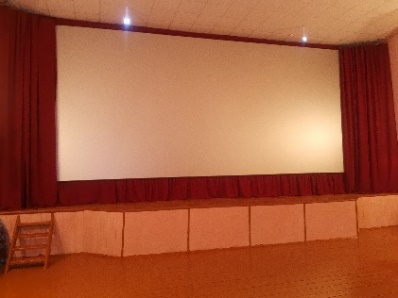 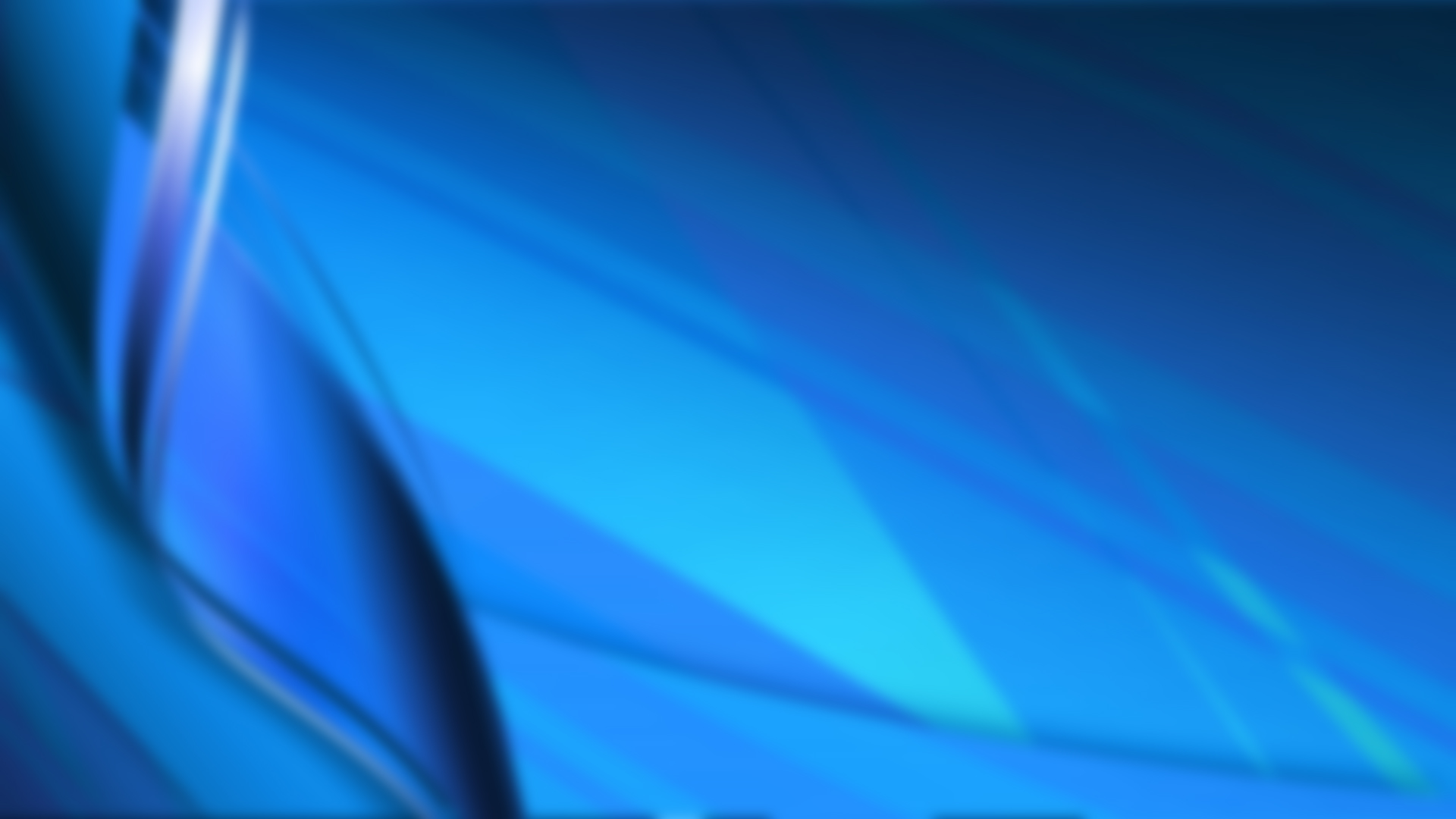 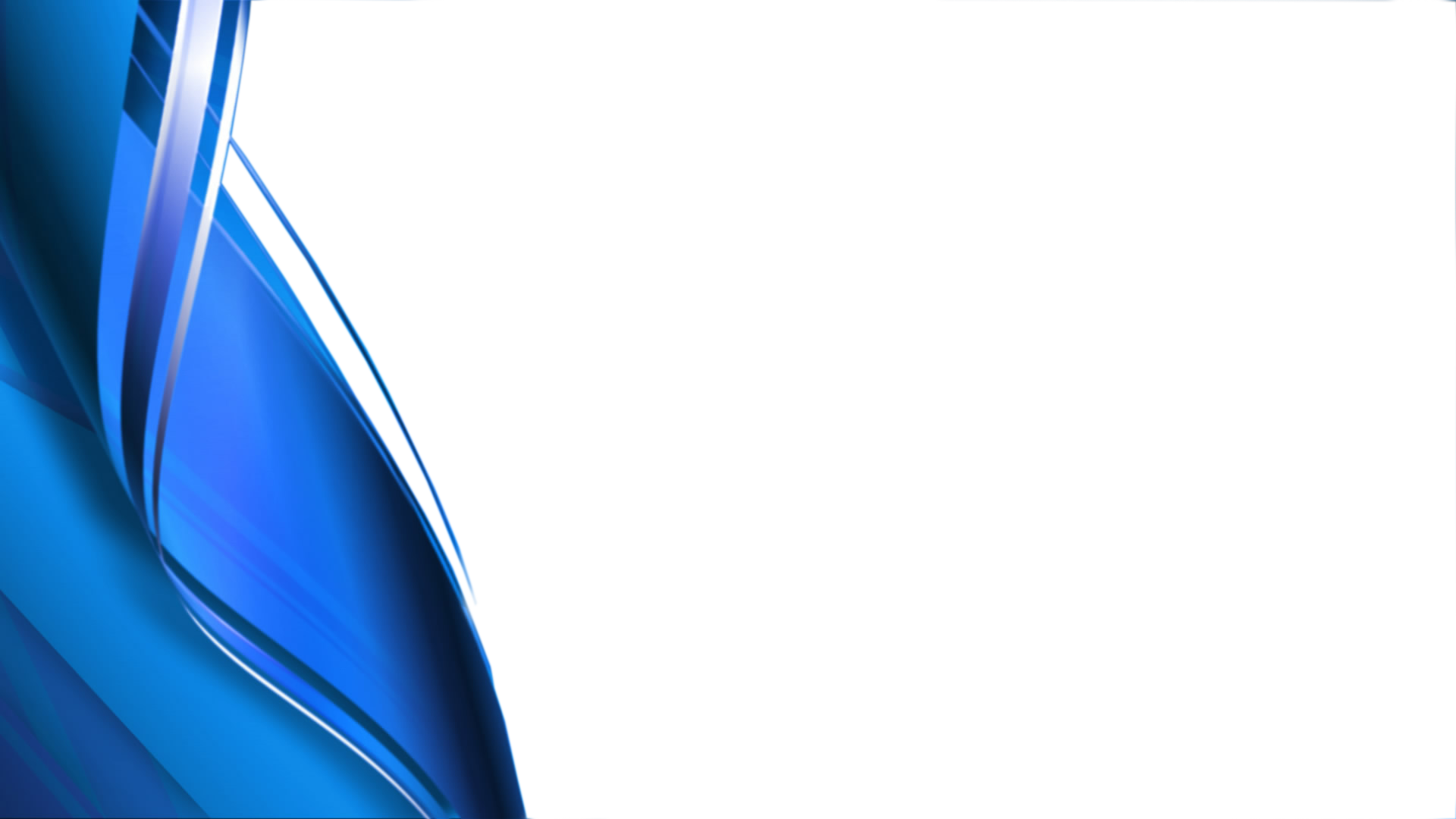 «Об эффективности работы модернизированных кинозалов Саратовской области»
Национальный проект «Культура» 2019-2024 г.г.
Федеральный проект «Культурная среда»		
Программа поддержки кинозалов
Саратовская область: 
до 20 декабря 2019 года  откроются 5 модернизированных кинозалов

г. Калининск

г. Красноармейск

р.п. Мокроус

с. Питерка 

р.п. Турки
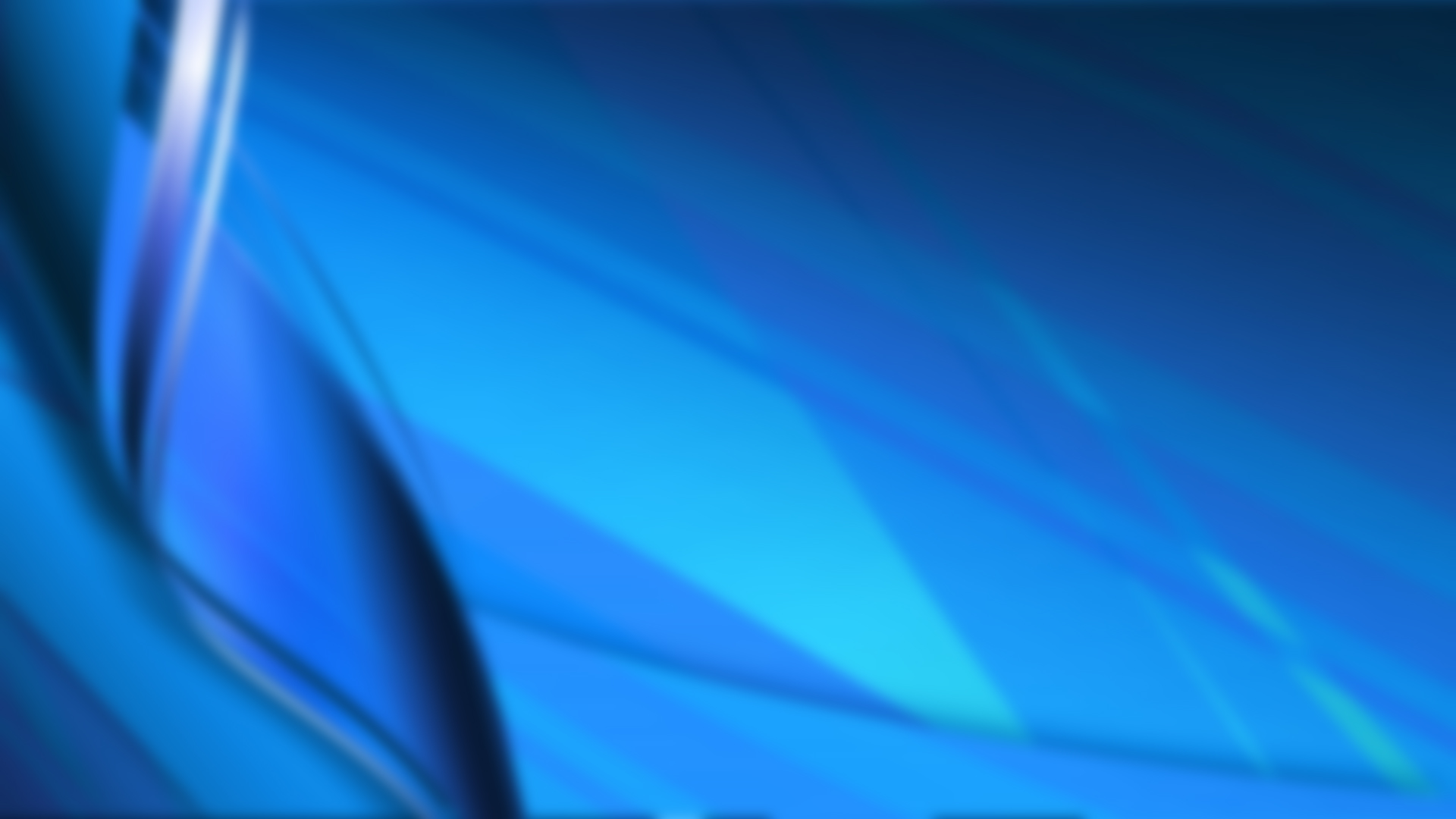 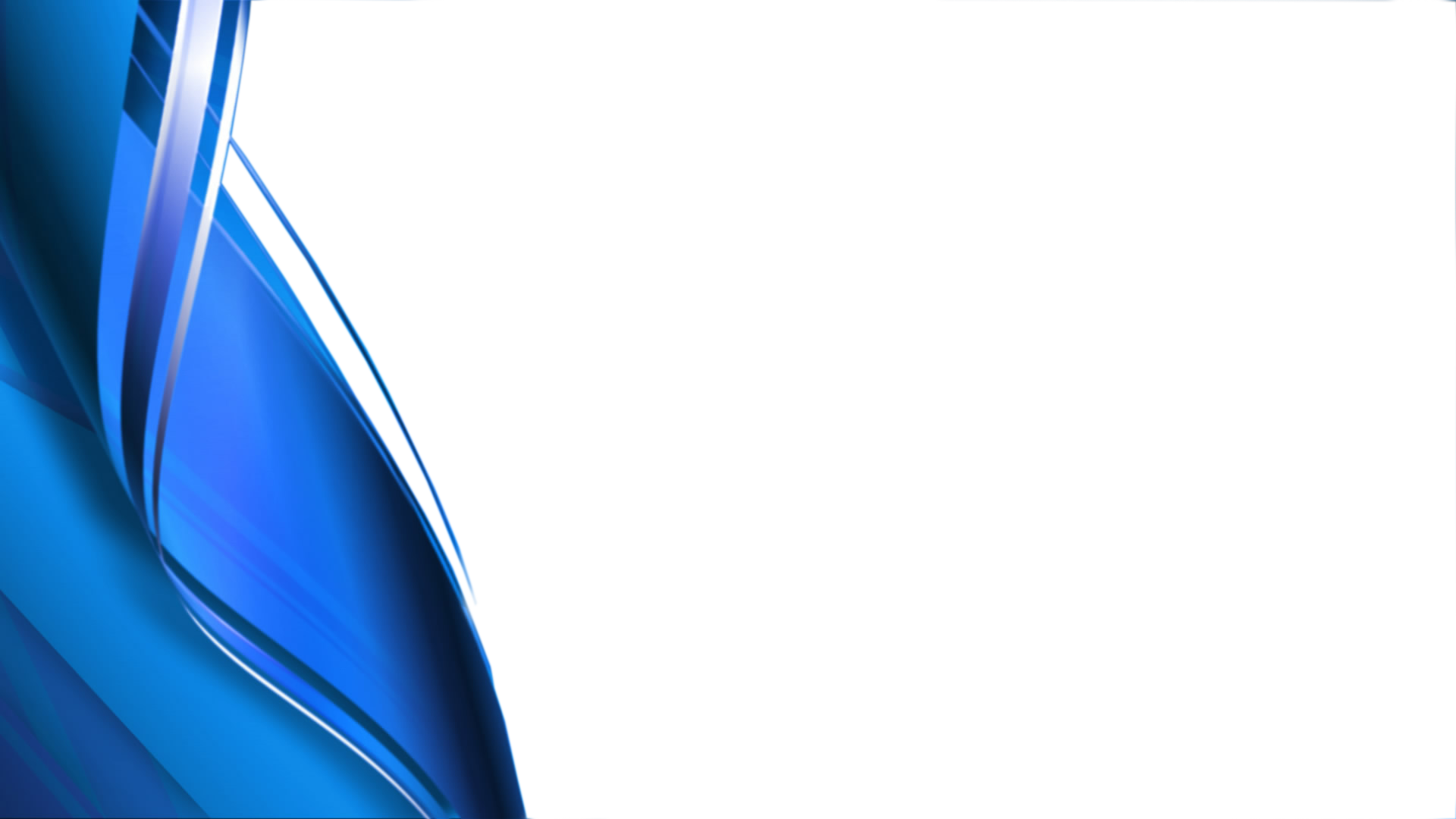 «Об эффективности работы модернизированных кинозалов Саратовской области»
Национальный проект «Культура» 2019-2024 г.г.
Федеральный проект «Культурная среда»		
Программа поддержки кинозалов
Саратовская область
до 2024 года планируется:

открыть 18 модернизированных кинозалов

довести общий показатель современных технически переоснащенных муниципальных кинозалов 
   до 56 в  40 населенных пунктах
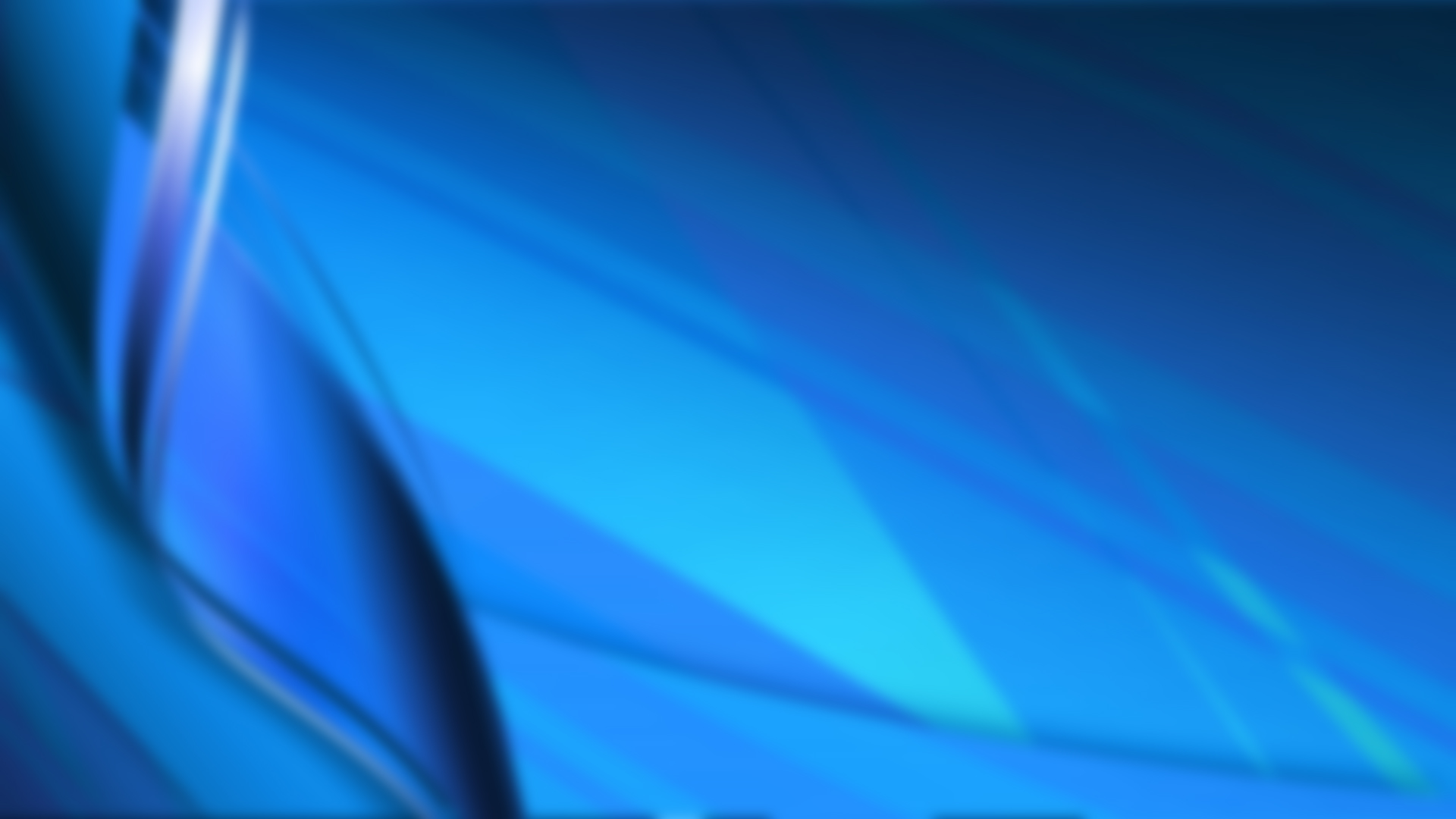 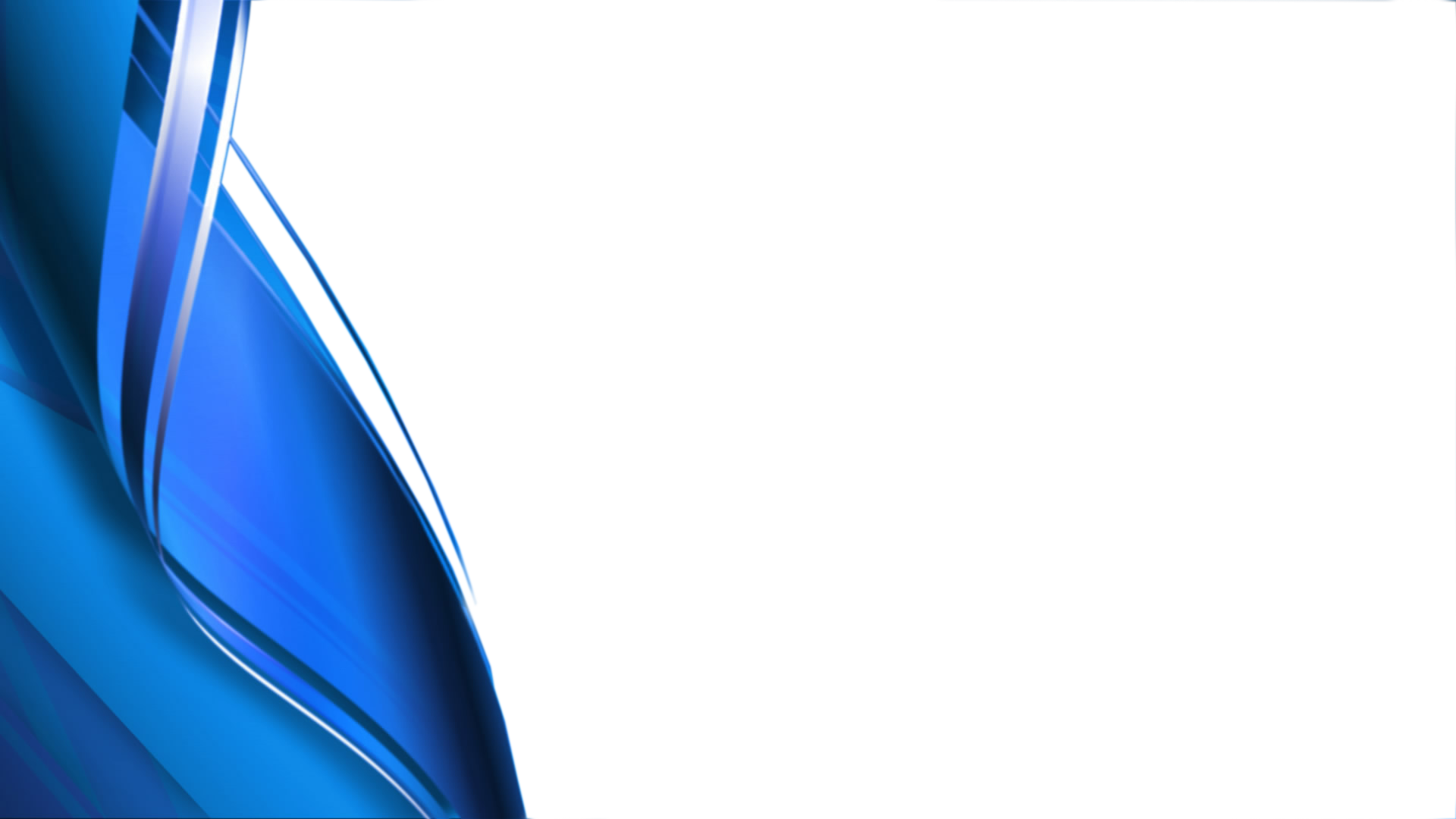 «Об эффективности работы модернизированных кинозалов Саратовской области»
Критерии эффективности работы регионов в рамках программы поддержки кинозалов в населенных пунктах 
с численностью жителей до 500 тысяч человек:
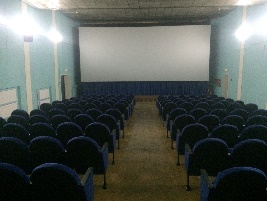 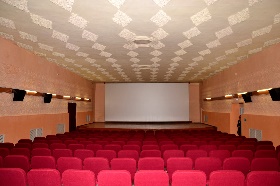 количество модернизированных кинозалов
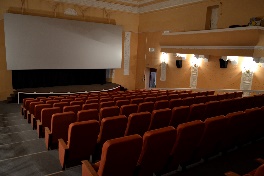 количество кинопоказов
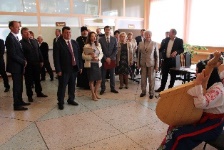 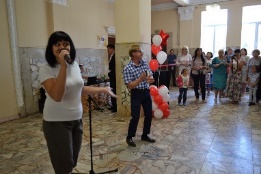 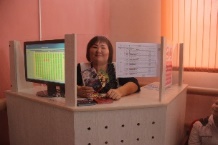 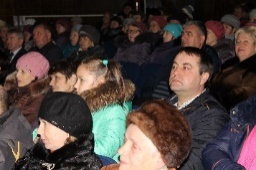 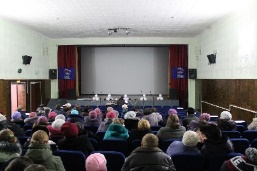 количество зрителей
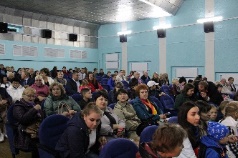 количество национальных фильмов
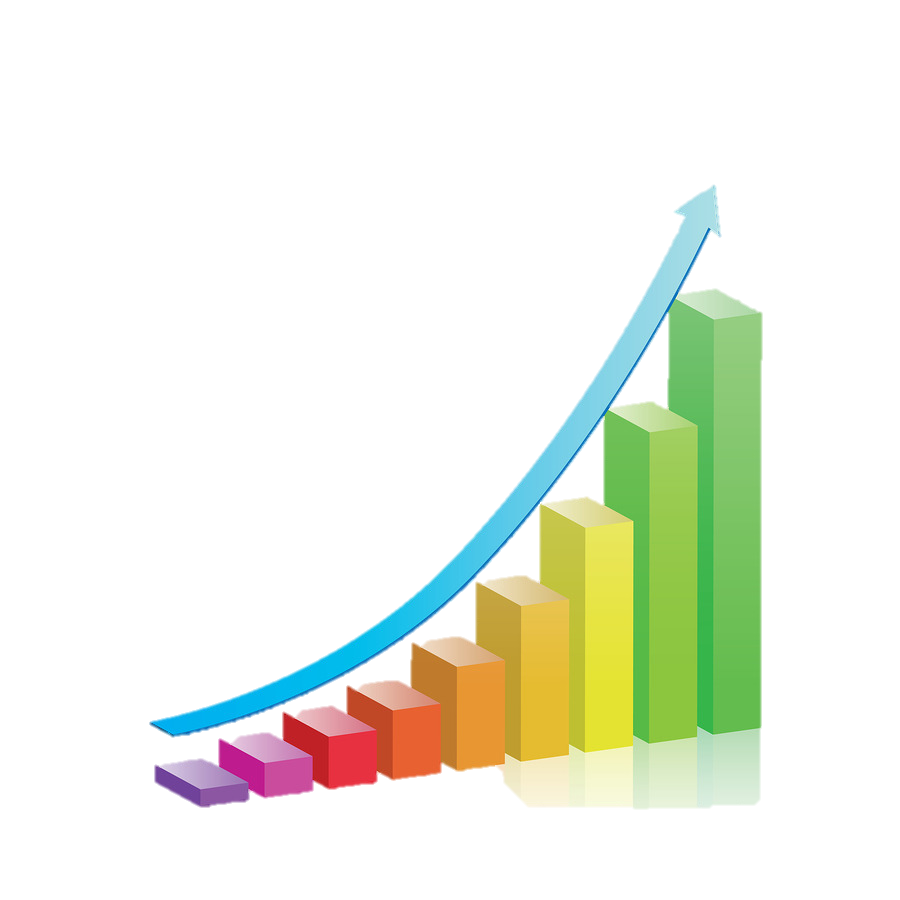 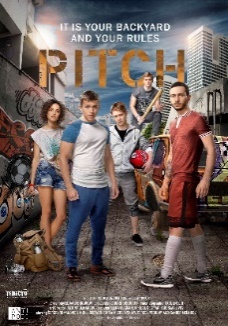 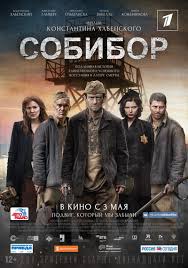 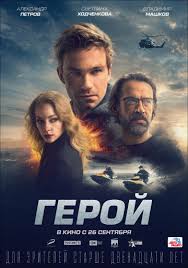 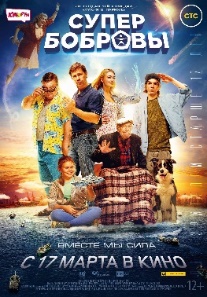 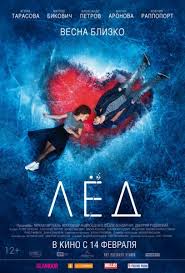 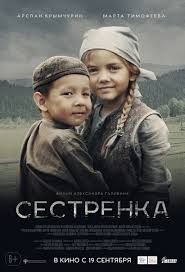 валовый сбор
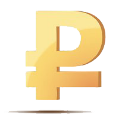 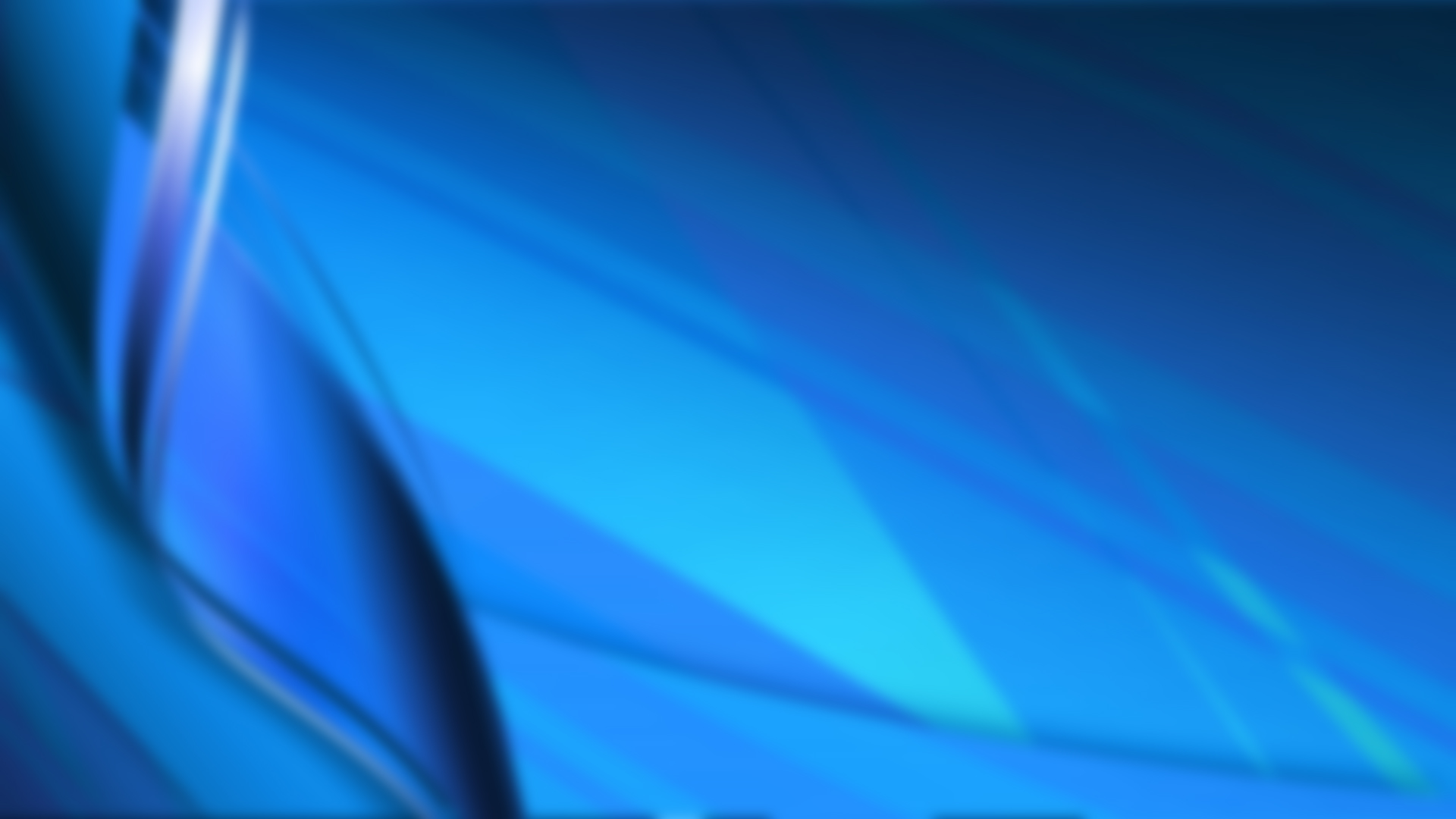 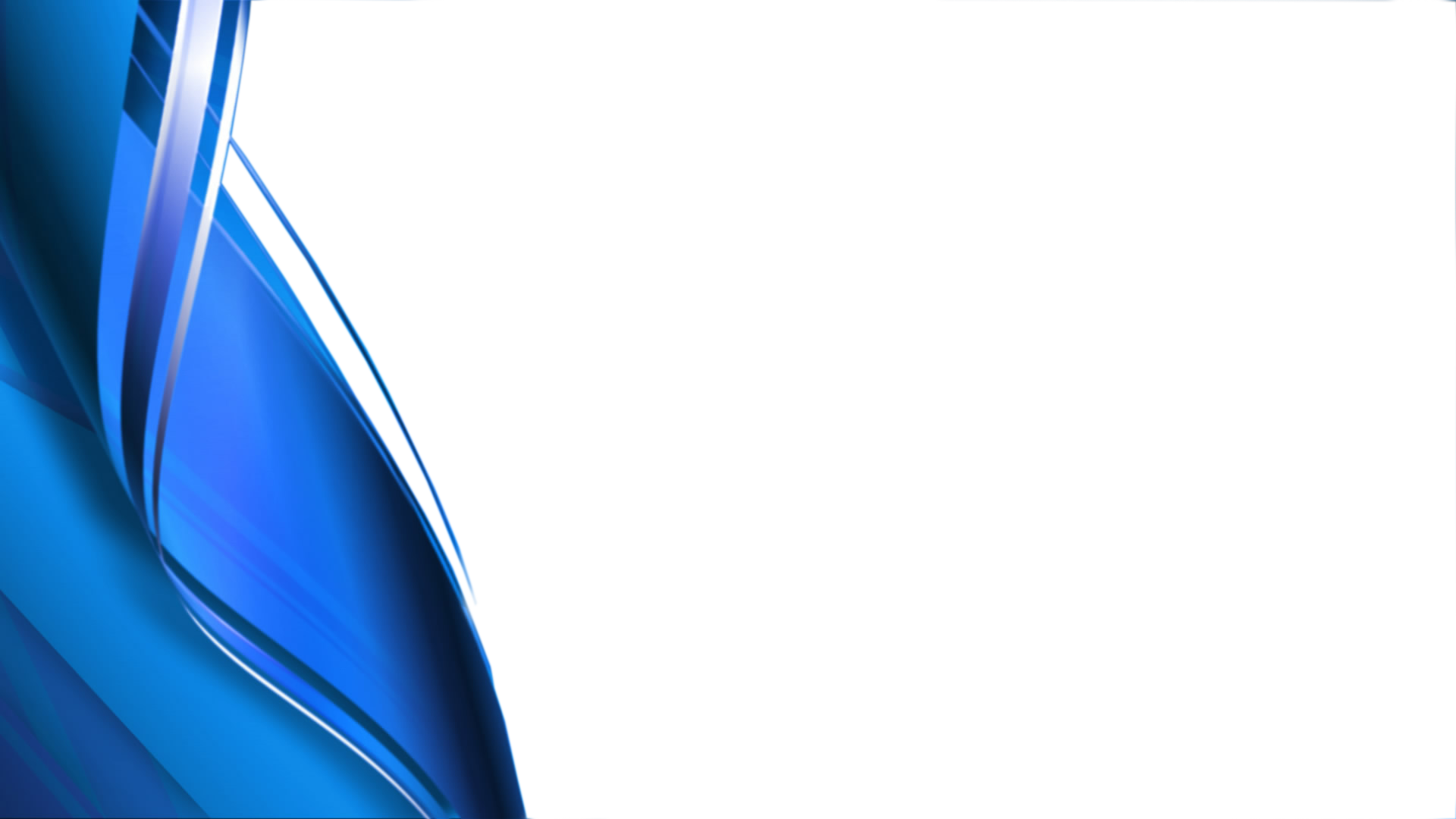 «Об эффективности работы модернизированных кинозалов Саратовской области»
Национальный проект «Культура» 2019-2024 г.г.
Федеральный проект «Культурная среда»		
Программа поддержки кинозалов
Саратовская область 
планы открыть (по данным администраций муниципальных районов):
2021 год: 1 кинозал – Балтайский и Пугачевский районы
2022 год: 2 кинозала - Александрово-Гайский и Лысогорский районы
2023 год: 3 кинозала - Воскресенский, Ершовский, Татищевский районы
2024 год: 2 кинозала - Базарно-Карабулакский район и  ЗАТО Михайловский
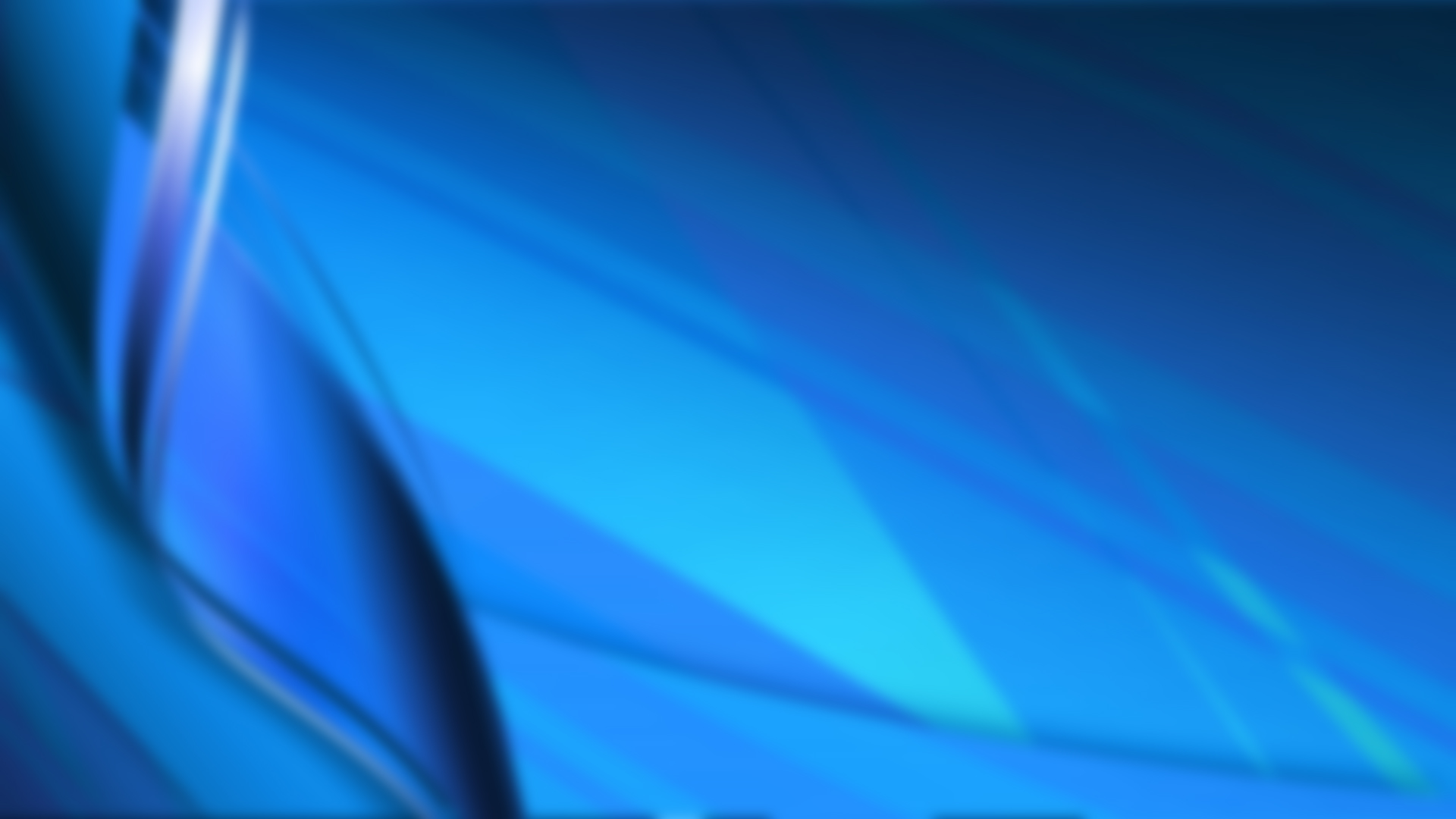 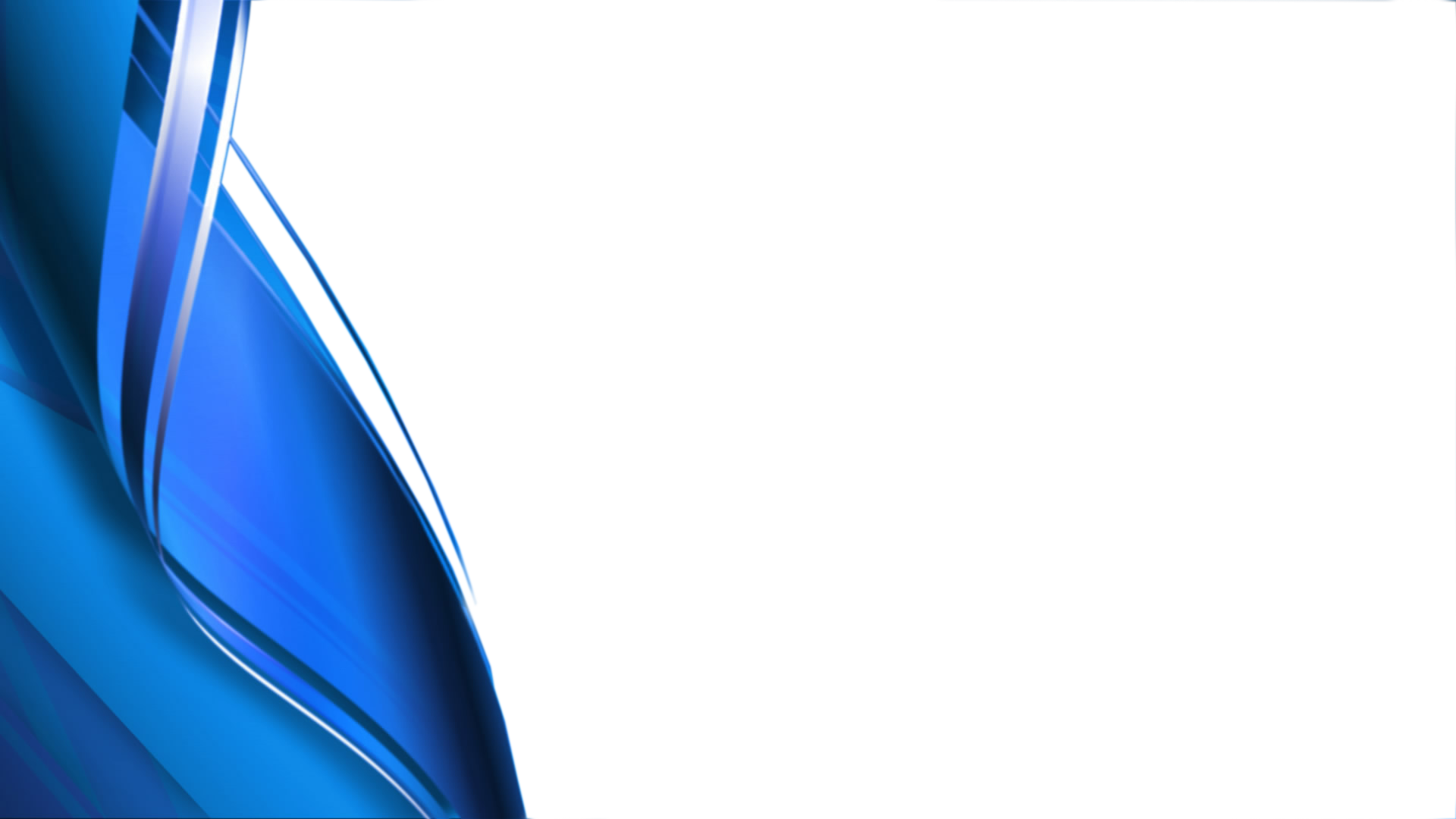 «Об эффективности работы модернизированных кинозалов Саратовской области»
Национальный проект «Культура» 2019-2024 г.г.
Федеральный проект «Культурная среда»		
Программа поддержки кинозалов
Задачи министерства культуры области и органов местного самоуправления 
на 2020 год:
реализация программы модернизации и технического переоснащения кинозалов в населенных пунктах численностью до 500  тыс.чел. в 9 муниципальных районах области (Балашовском, Вольском, Екатериновском, Краснопартизанском, Новобурасском, Озинском, Ровенском, Саратовском, Энгельсском)
формирование экономически оптимального репертуара и повышение эффективности работы модернизированных муниципальных кинозалов/кинотеатров
заключение договоров о сотрудничестве и партнерстве между Саратовским областным методическим киновидеоцентром и модернизированными муниципальными кинозалами/ кинотеатрами по вопросу осуществления кинопрокатной деятельности
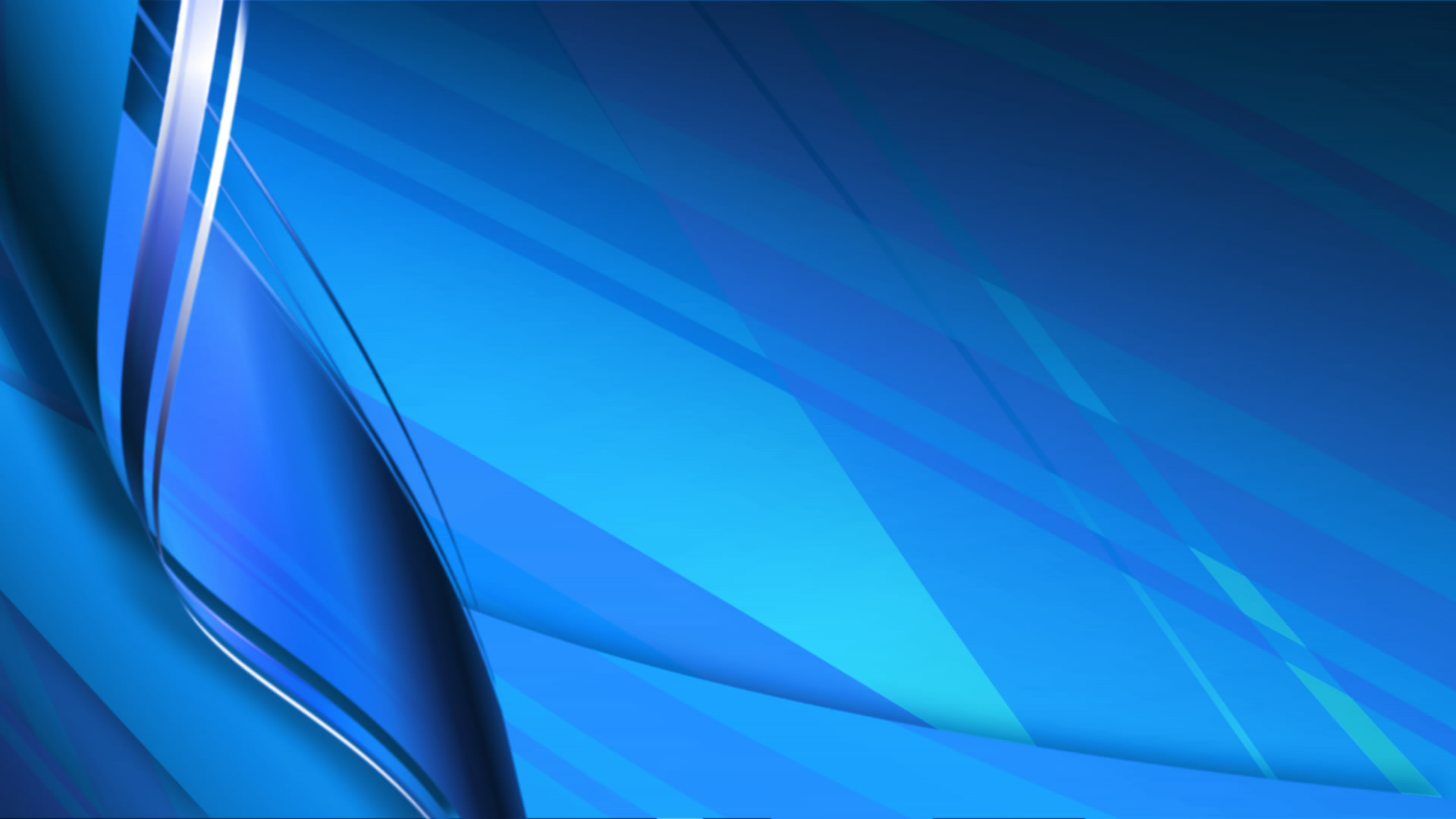 Саратовский областной  методический киновидеоцентр
Министерство культуры Саратовской области
«Повышение эффективности работы модернизированных кинозалов, 
открытых в 2016-2019 г.г. в населенных пунктах Саратовской области 
с численностью населения до 500 тысяч человек»
семинар-совещание
11 декабря 2019 года
Саратов